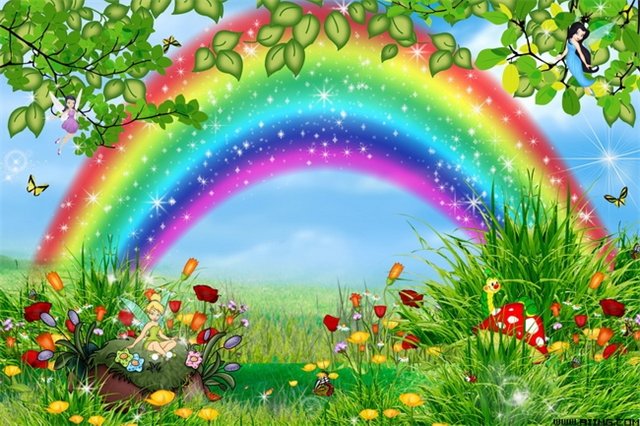 Новоолексіївська ЗОШ
І-ІІ ступенів
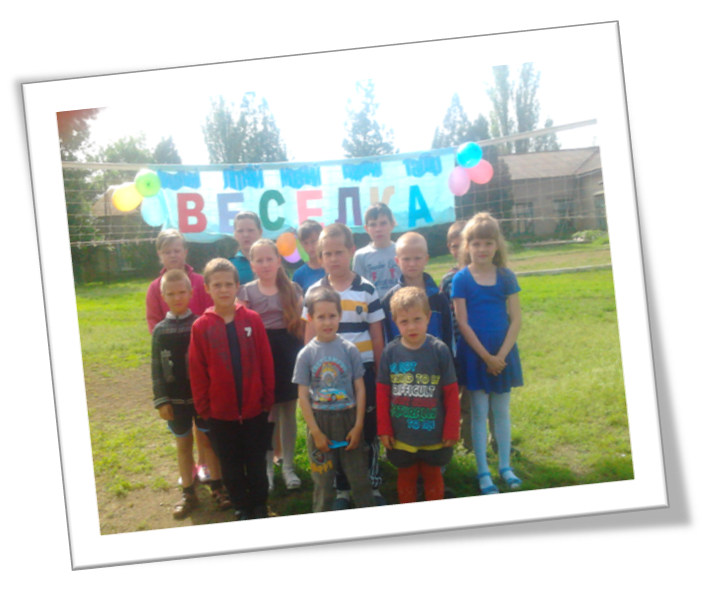 2016
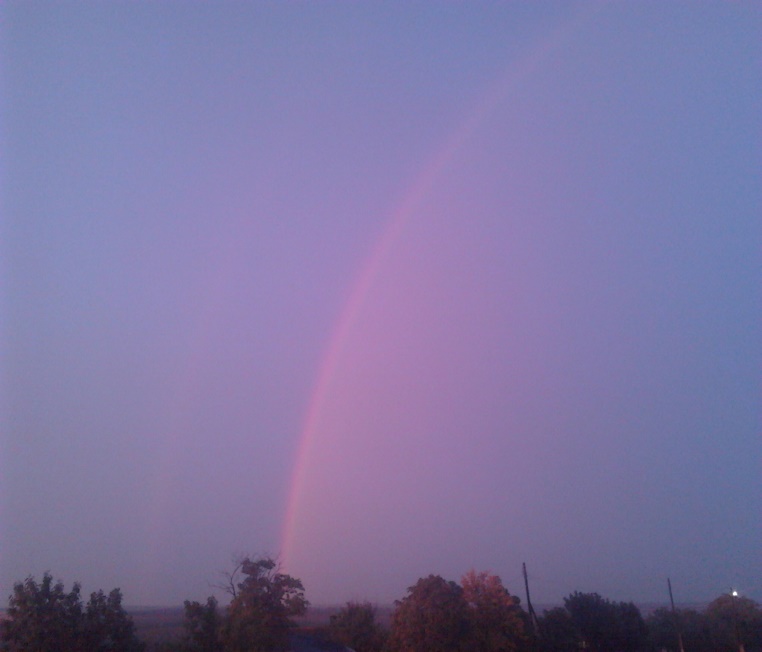 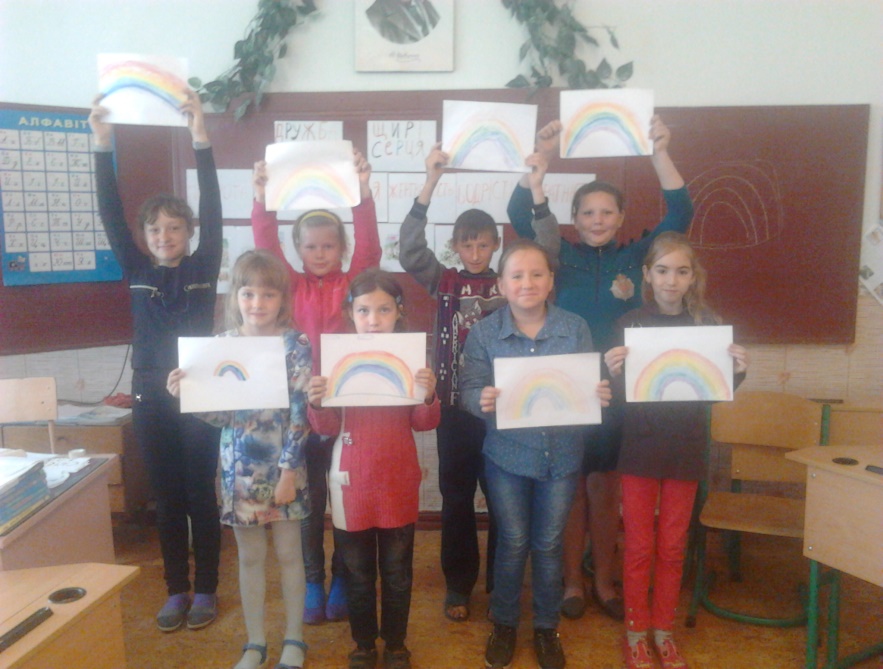 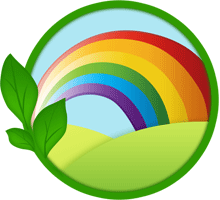 Пришкільний 
мовний оздоровчий табір
«Веселка»
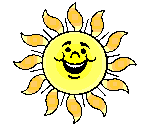 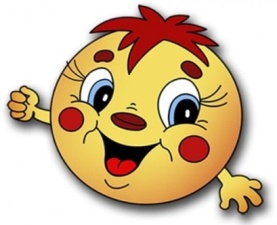 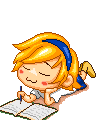 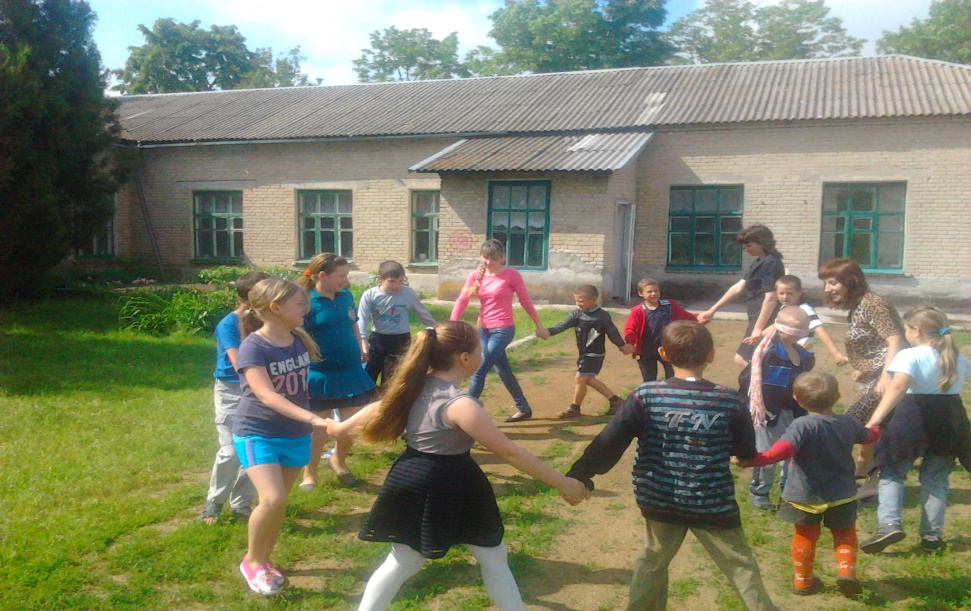 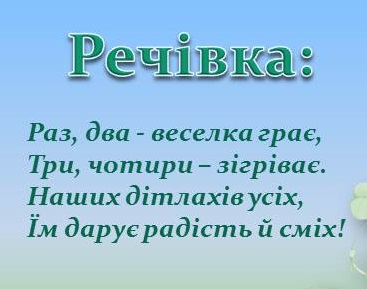 Наш  девіз:
«Як веселки кольори, нерозлучні ми завжди!»
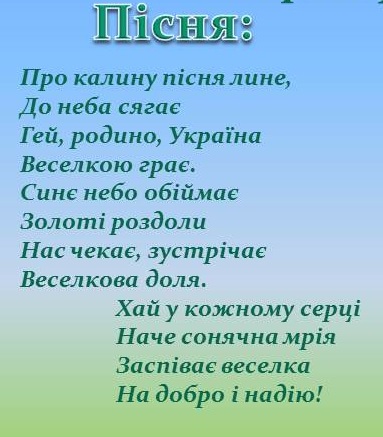 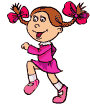 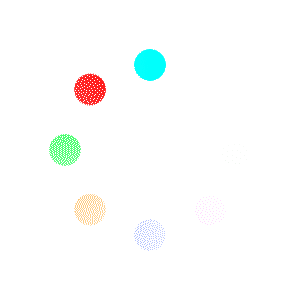 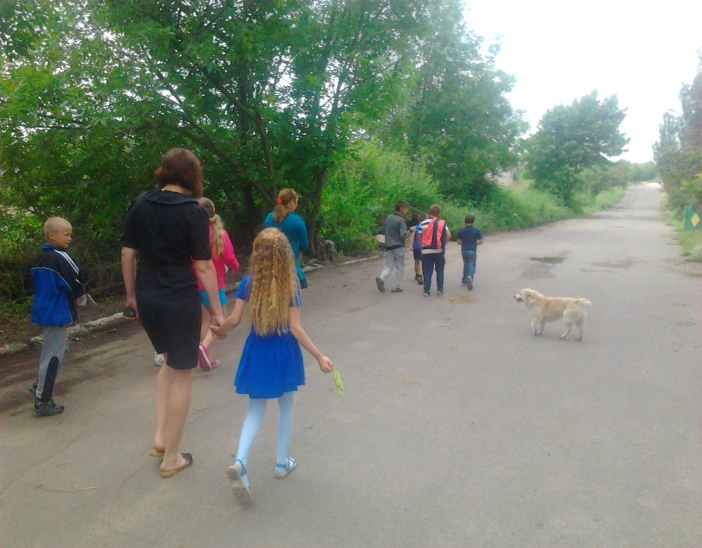 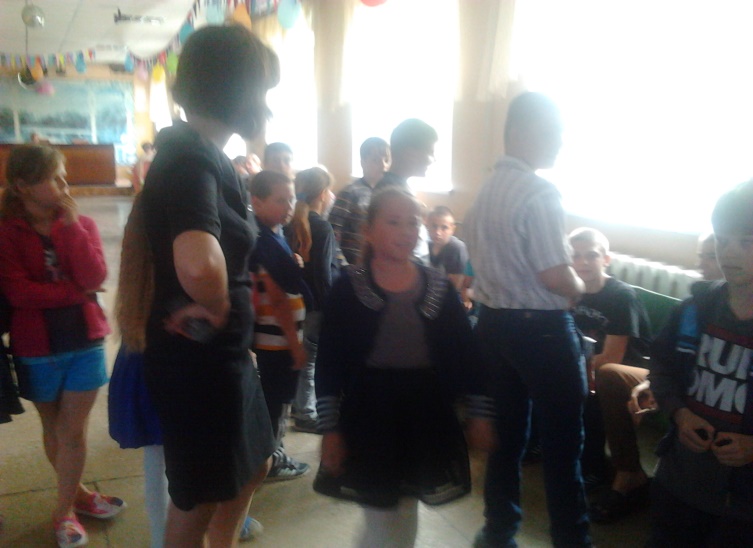 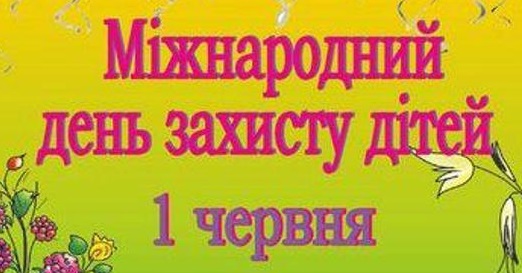 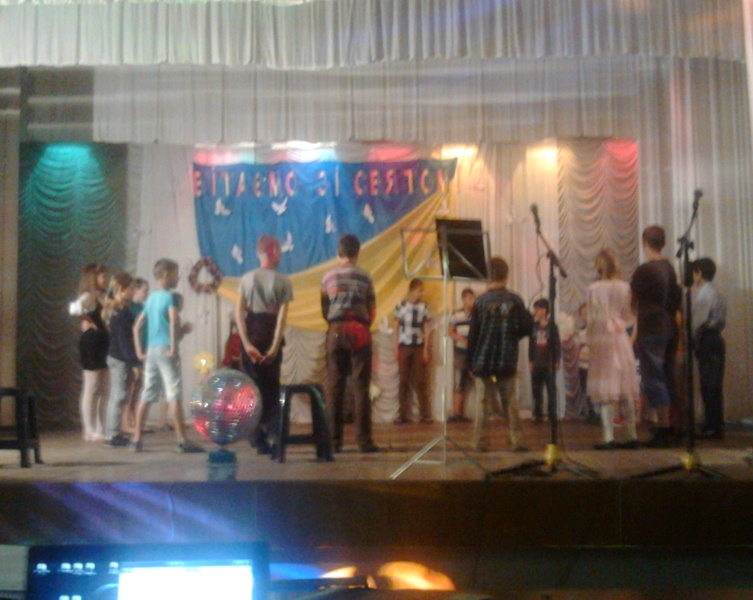 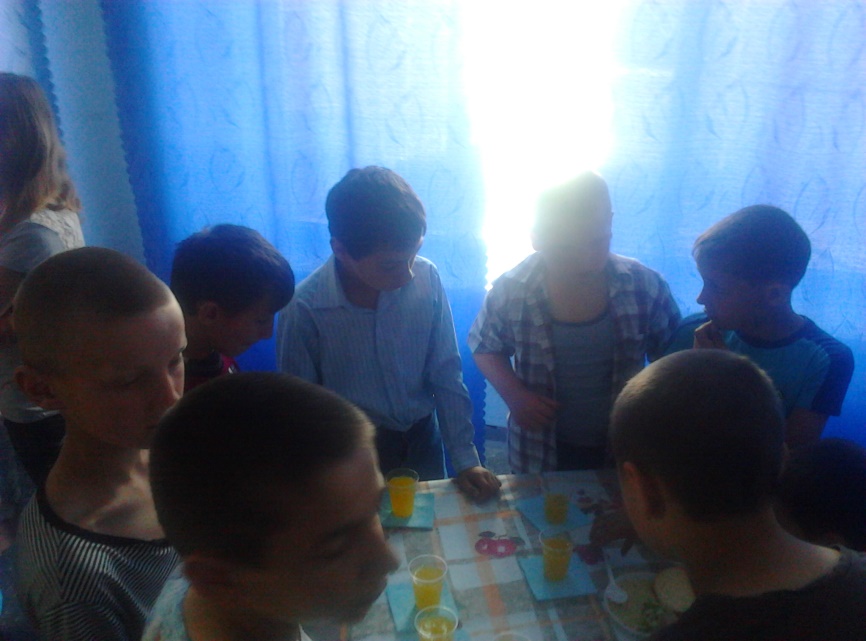 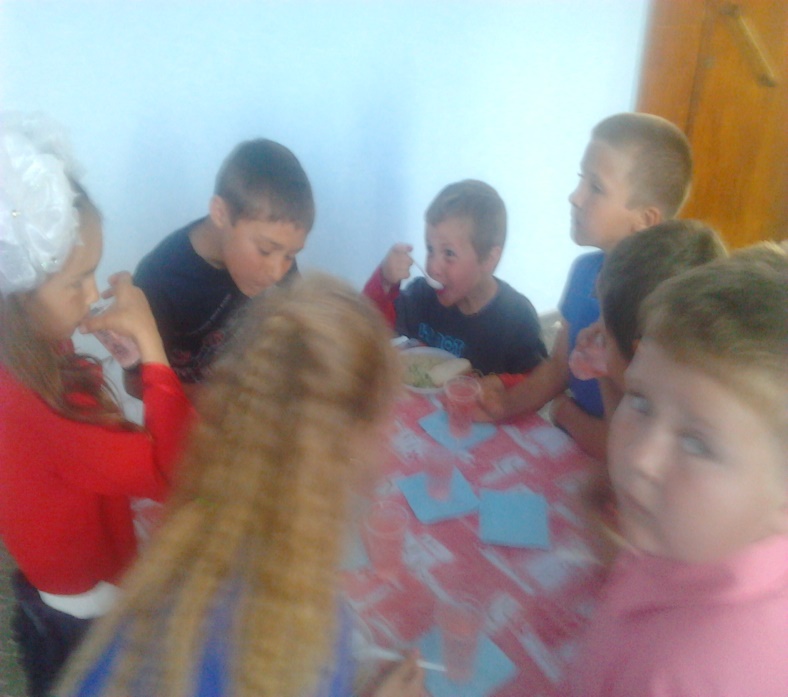 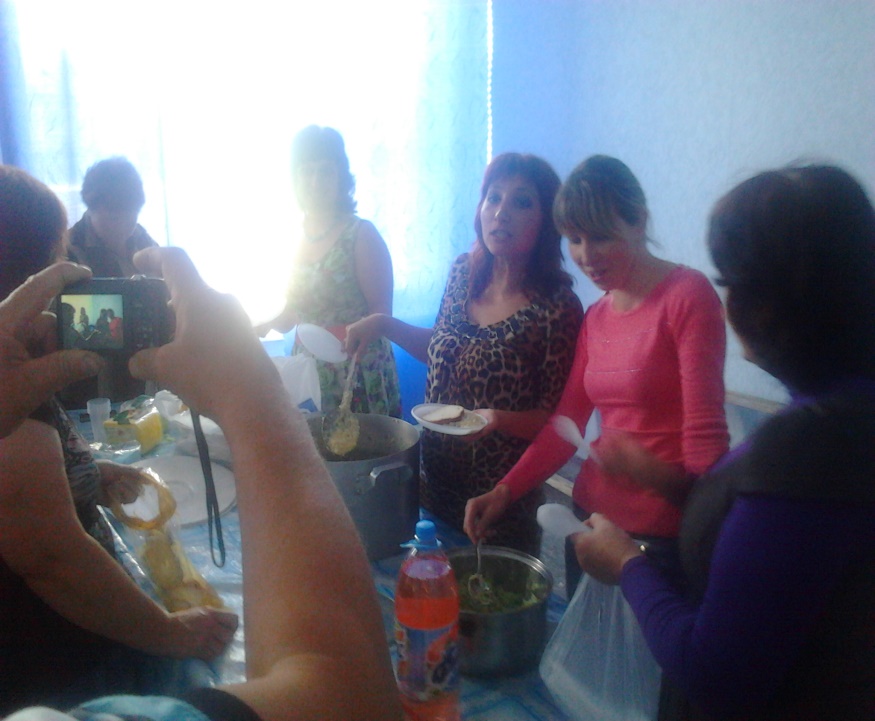 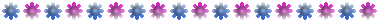 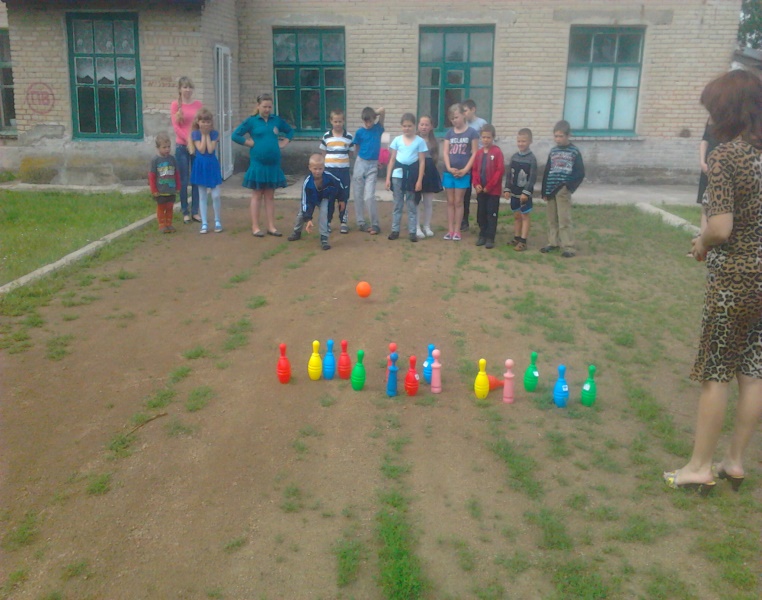 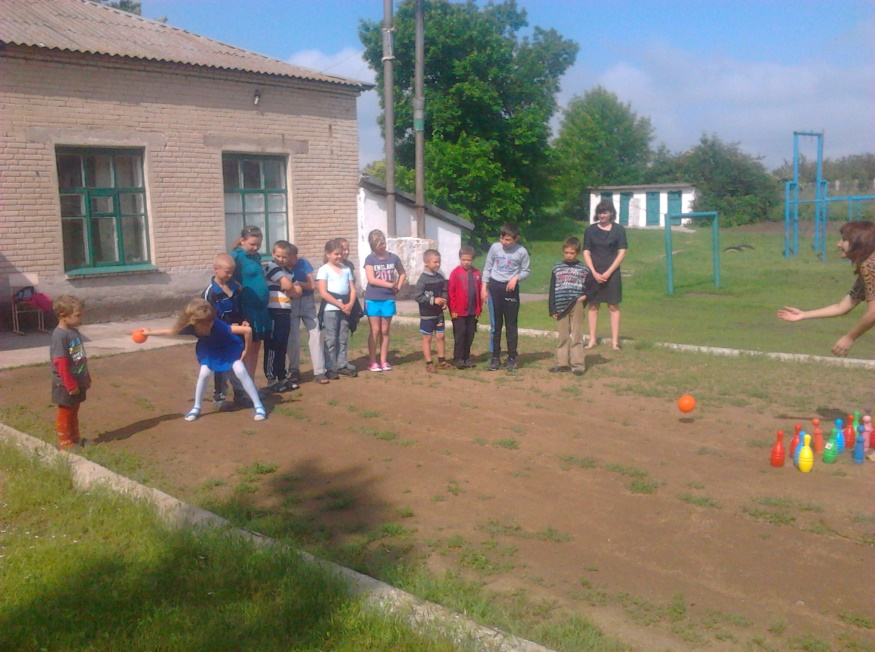 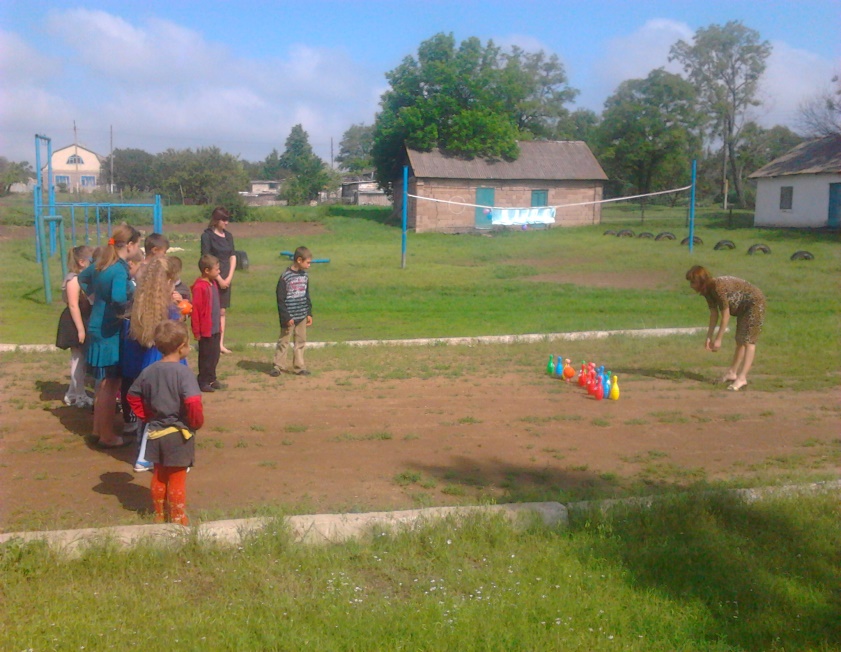 Play game “Bowling”
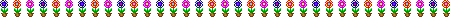 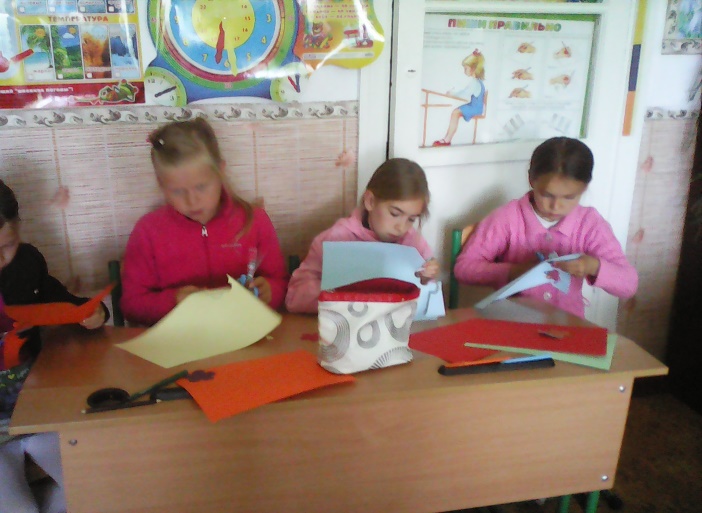 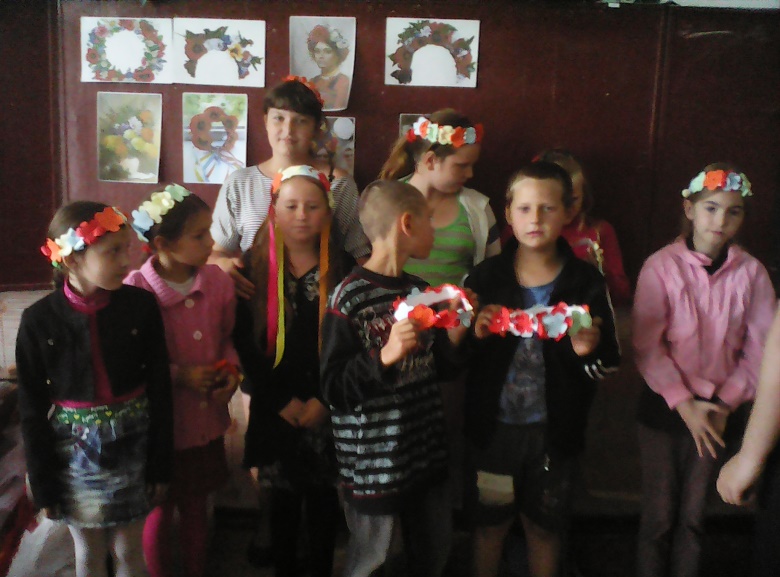 Конкурс – гра «Парад віночків»
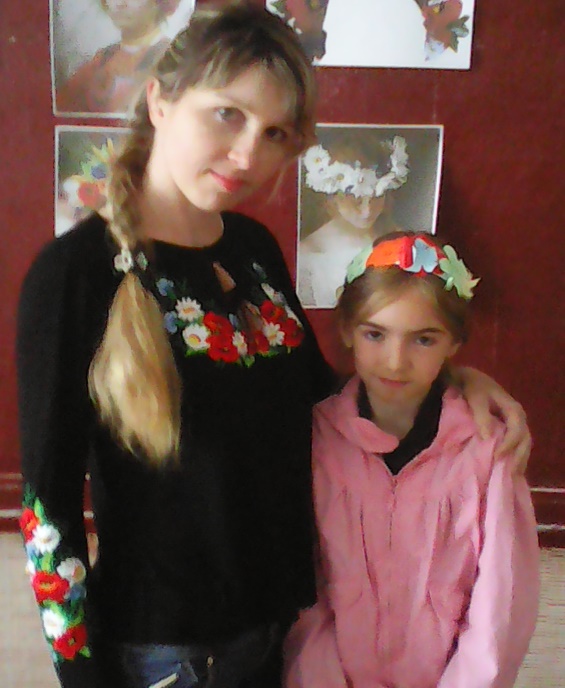 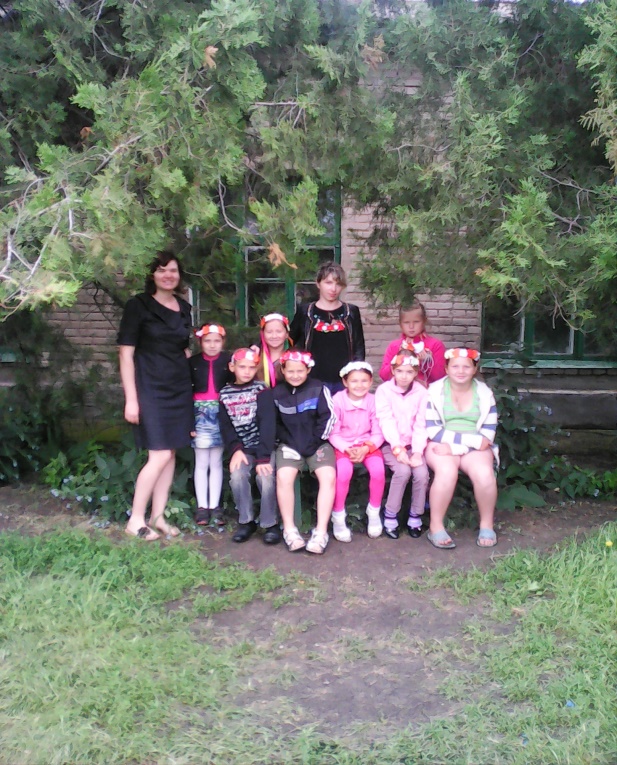 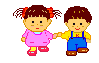 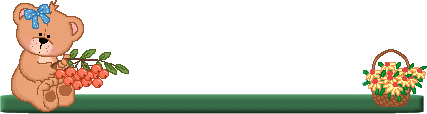 Outdoors games (Scramble)
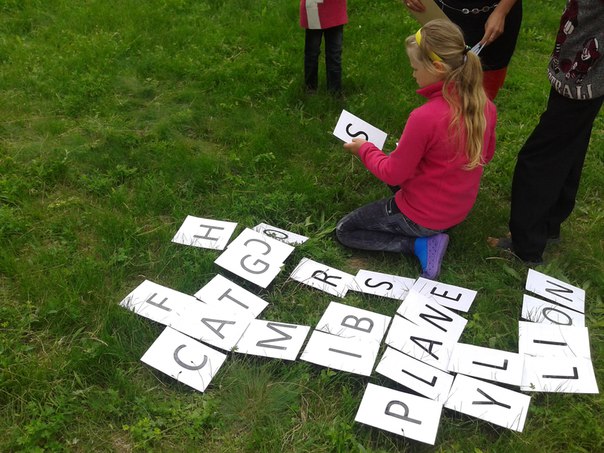 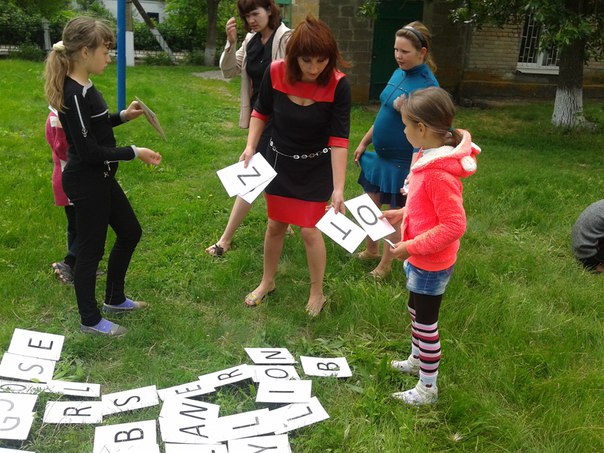 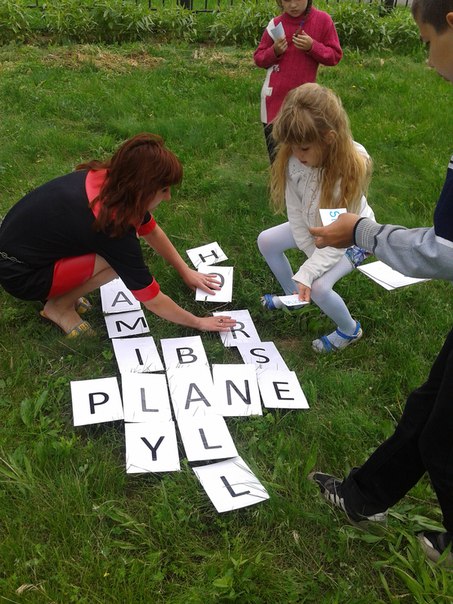 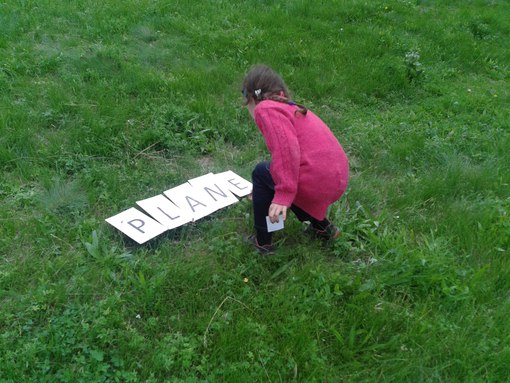 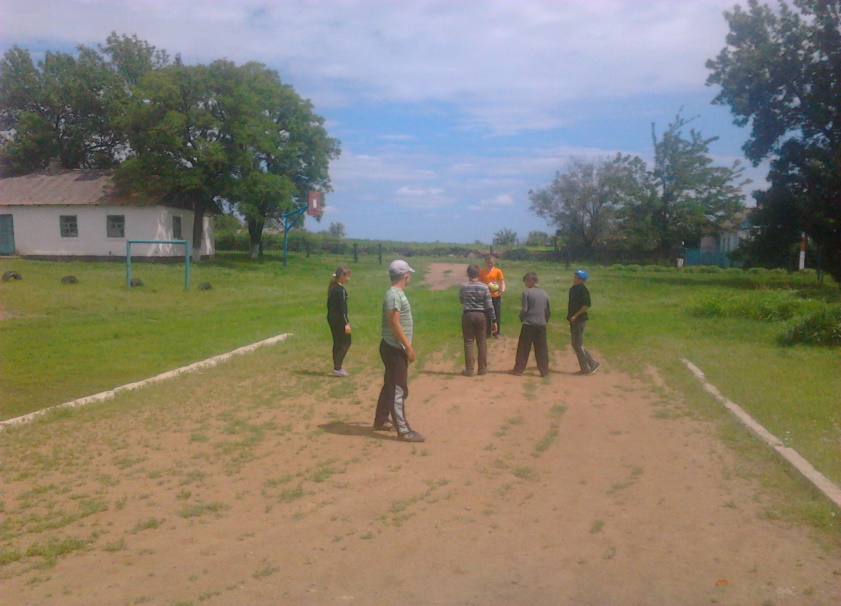 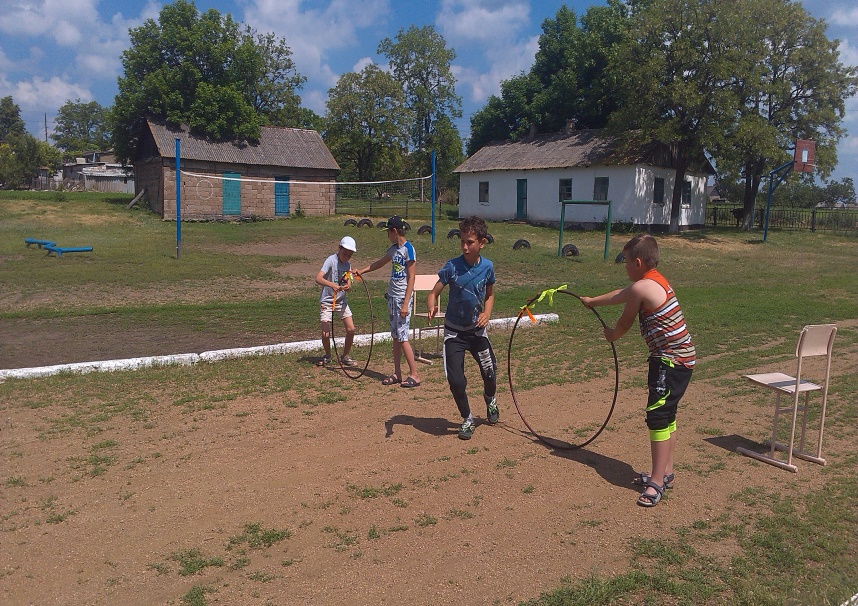 Спортивна 
естафета
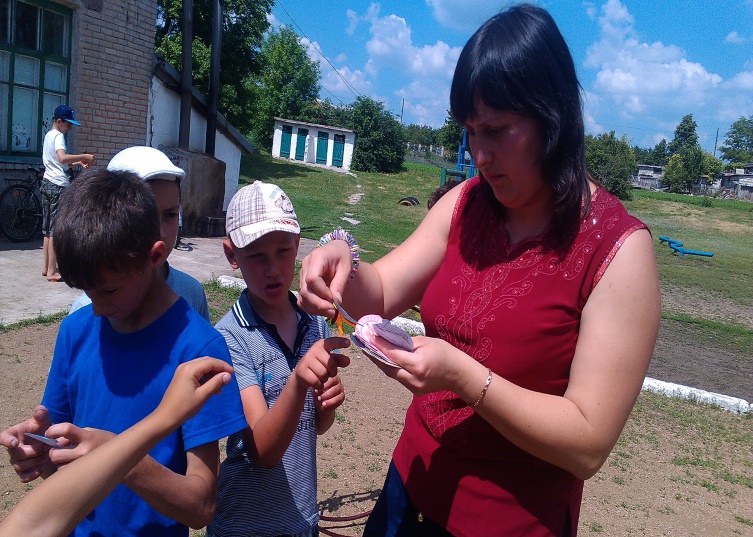 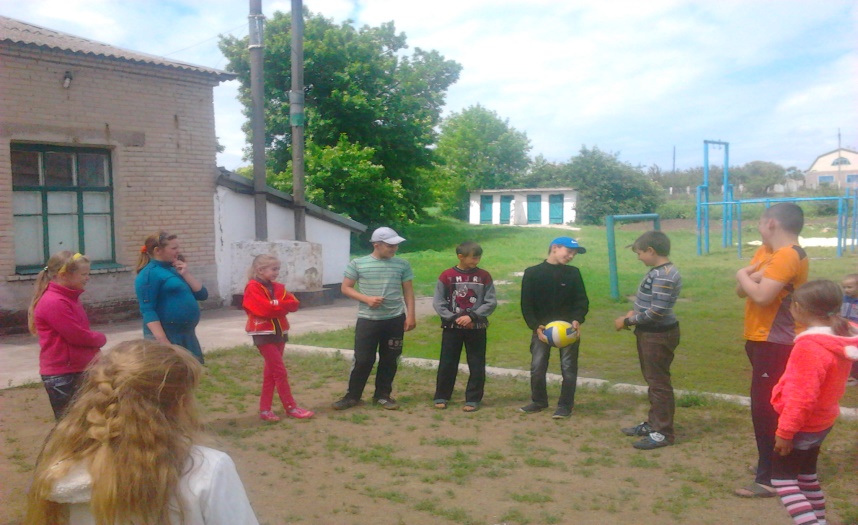 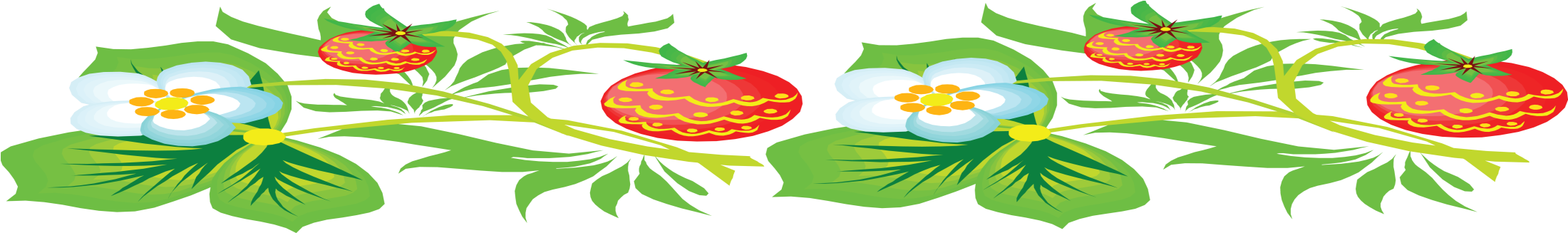 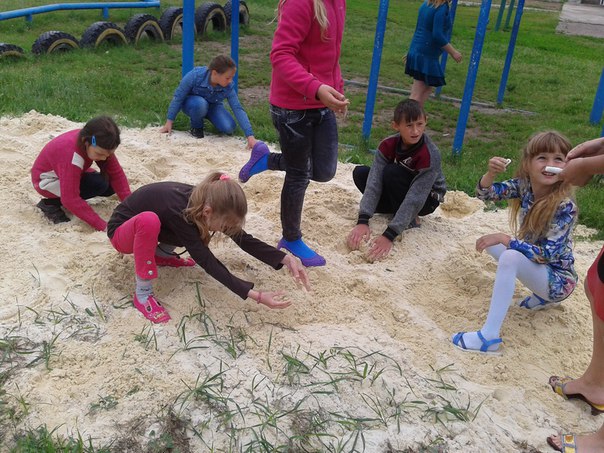 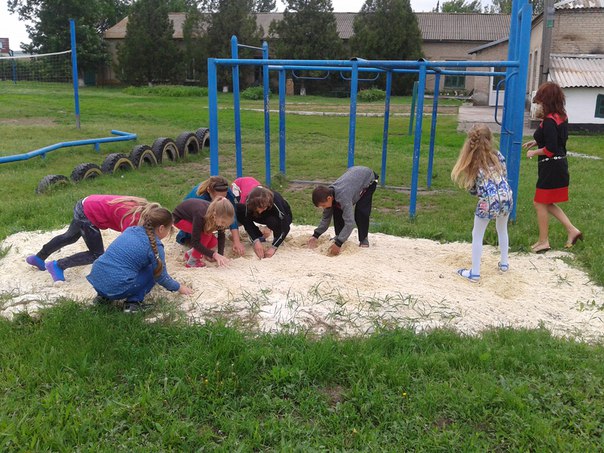 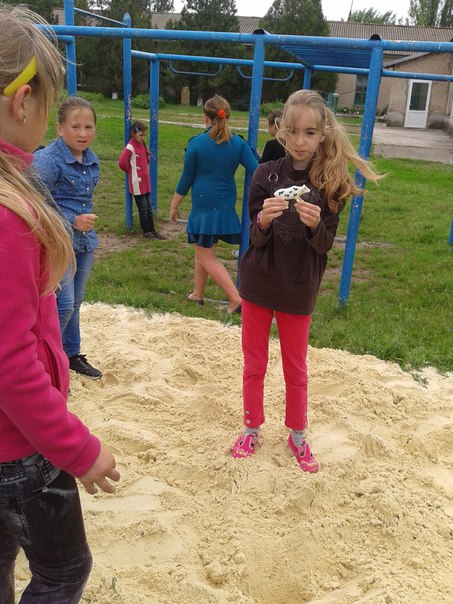 Outdoors games
 (Young archeologists)
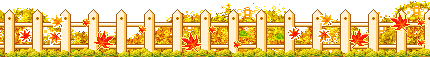 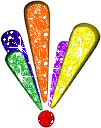 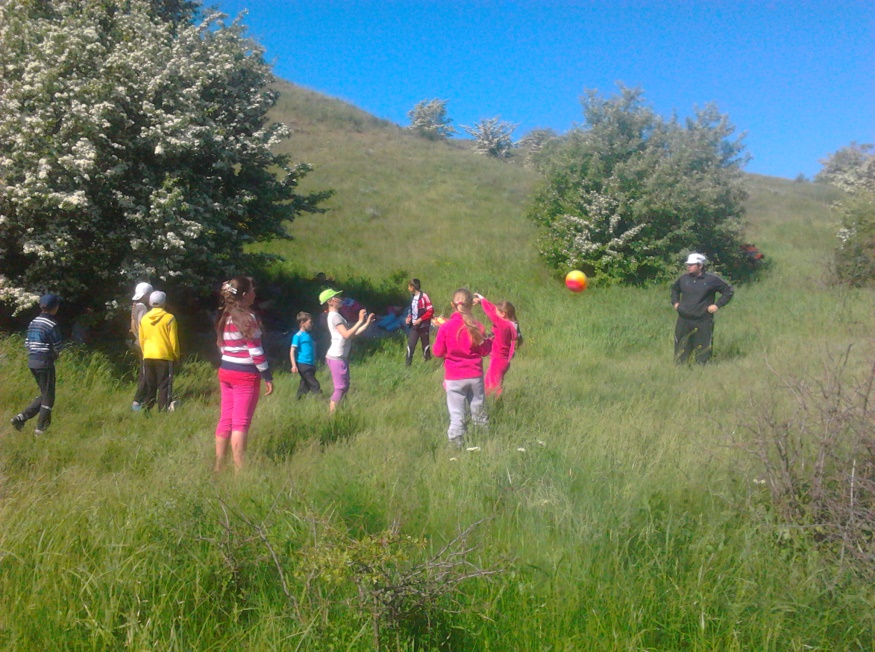 День відпочинку
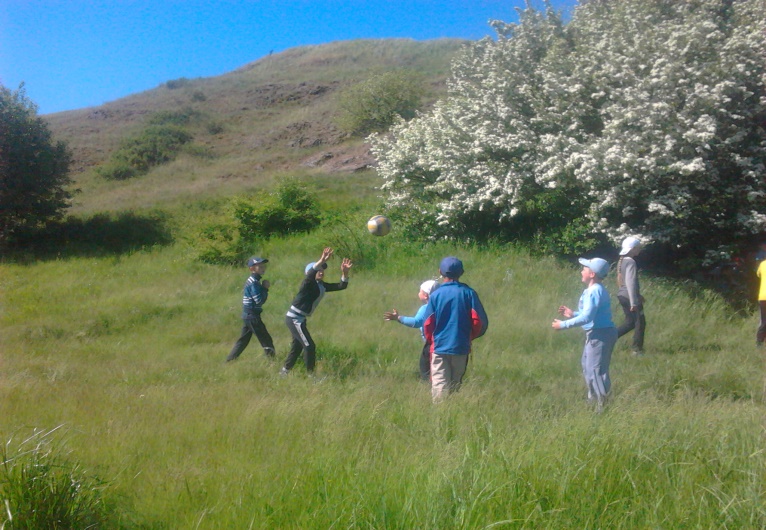 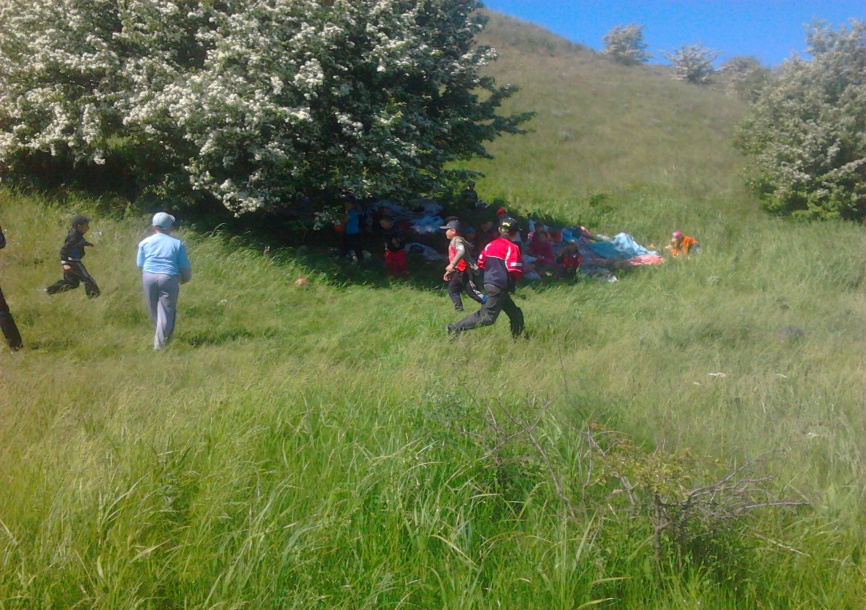 Участь у веб – квесті
 «»Моя Україна» 8 червня
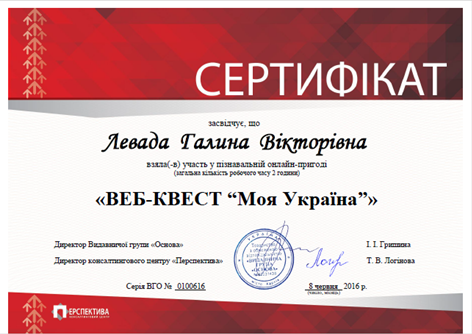 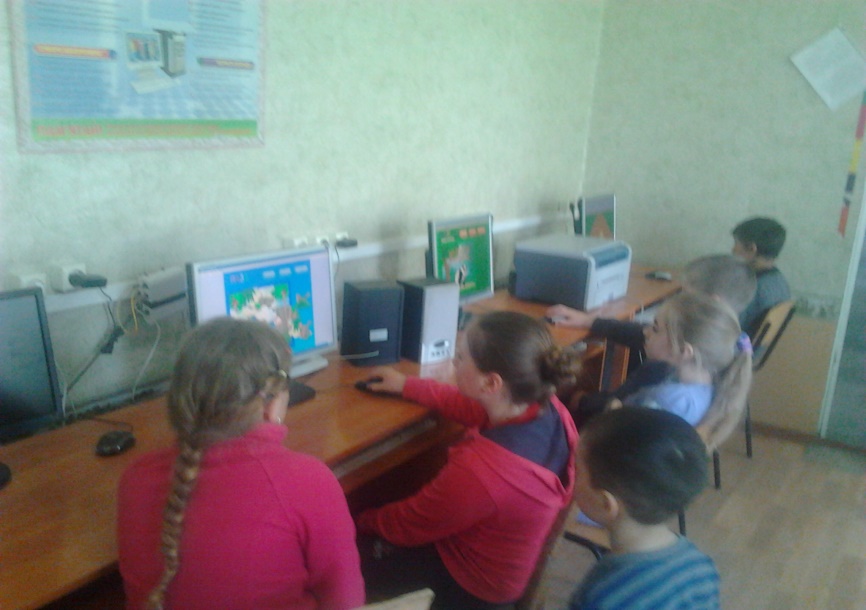 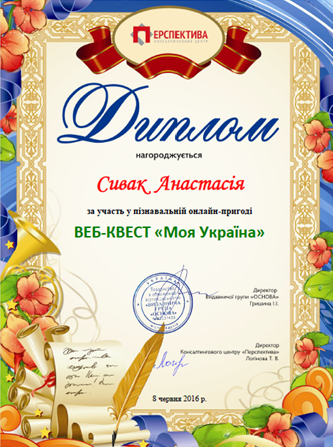 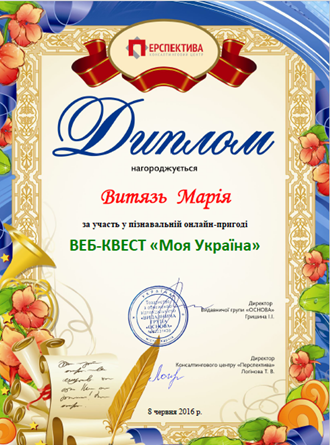 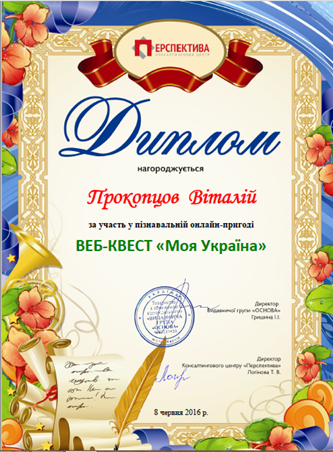 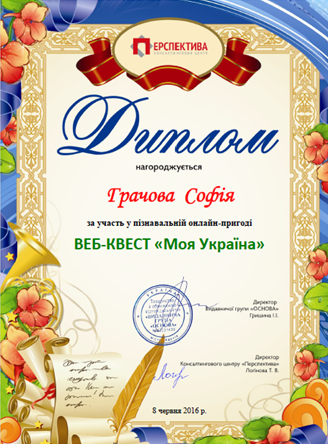 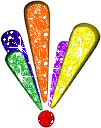 Language game “Flower marathon”
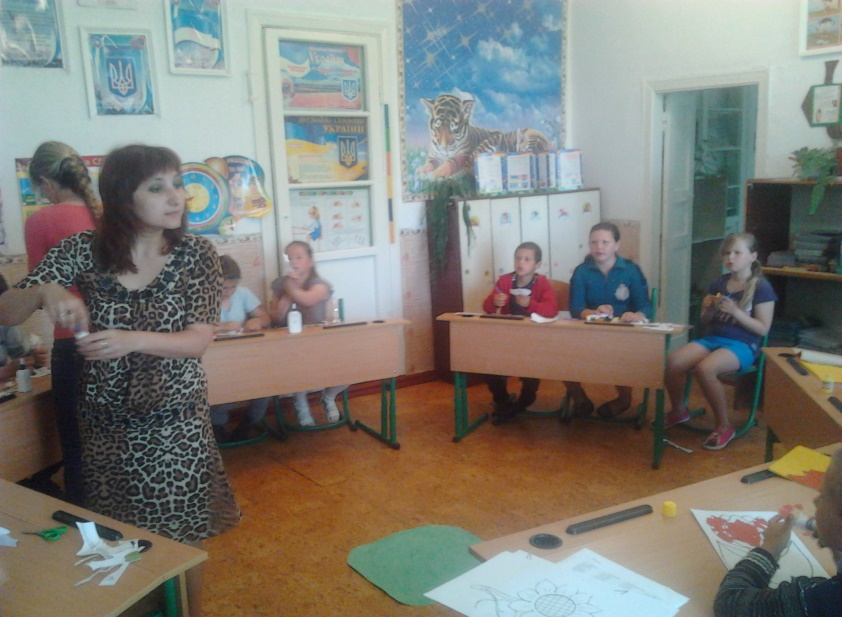 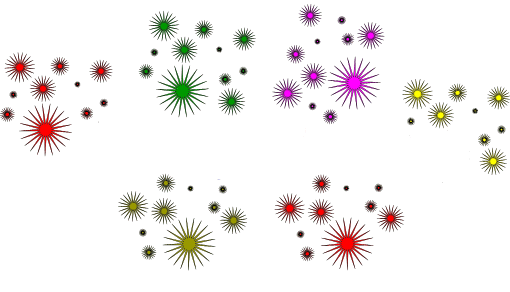 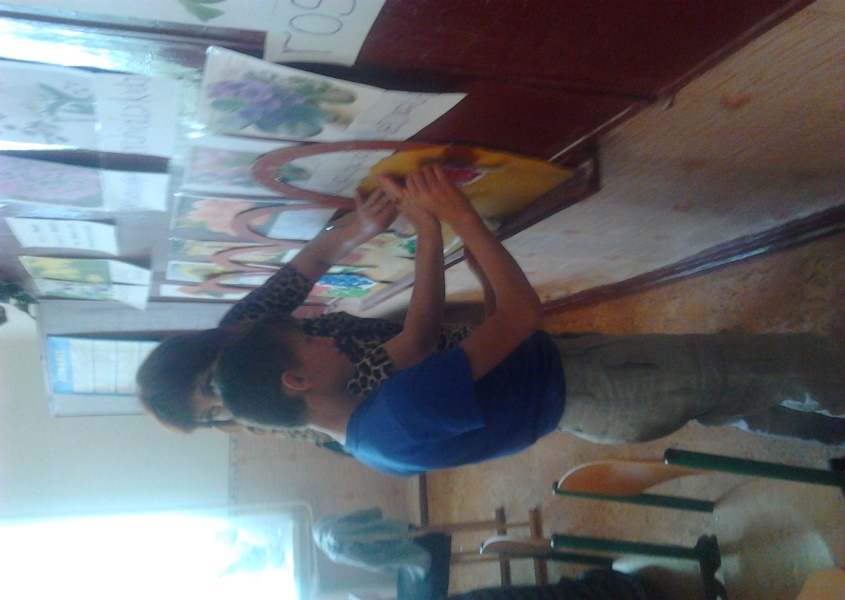 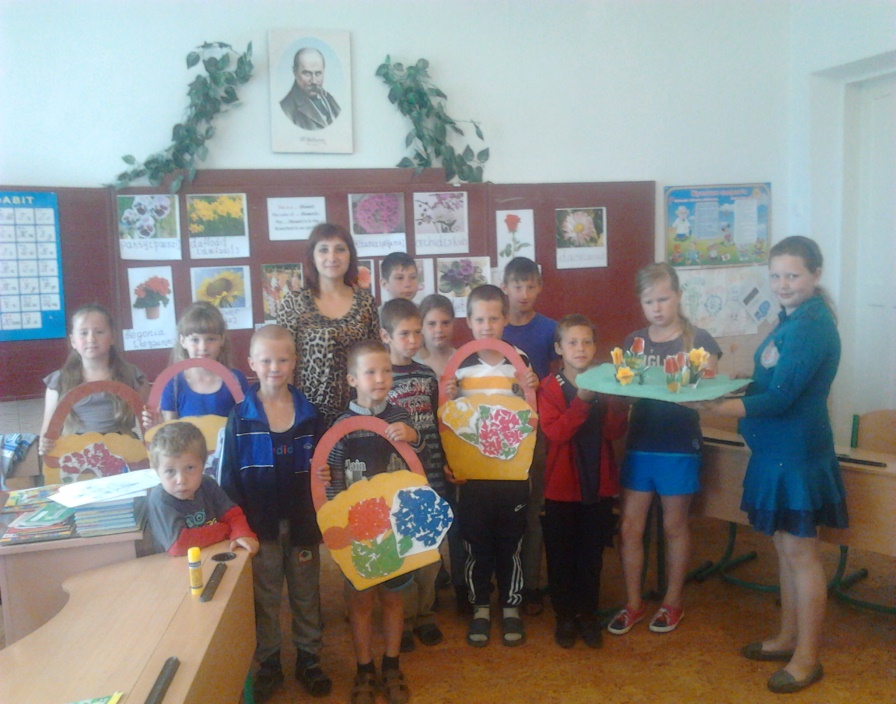 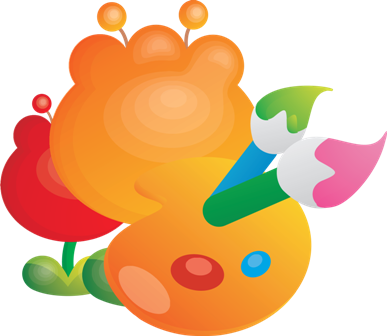 Свято«Дружба єднає щирі серця»
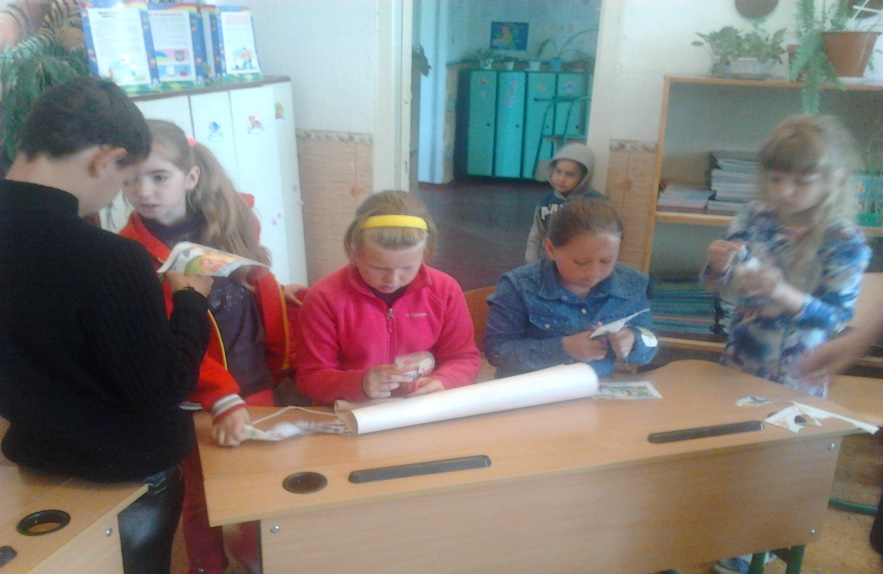 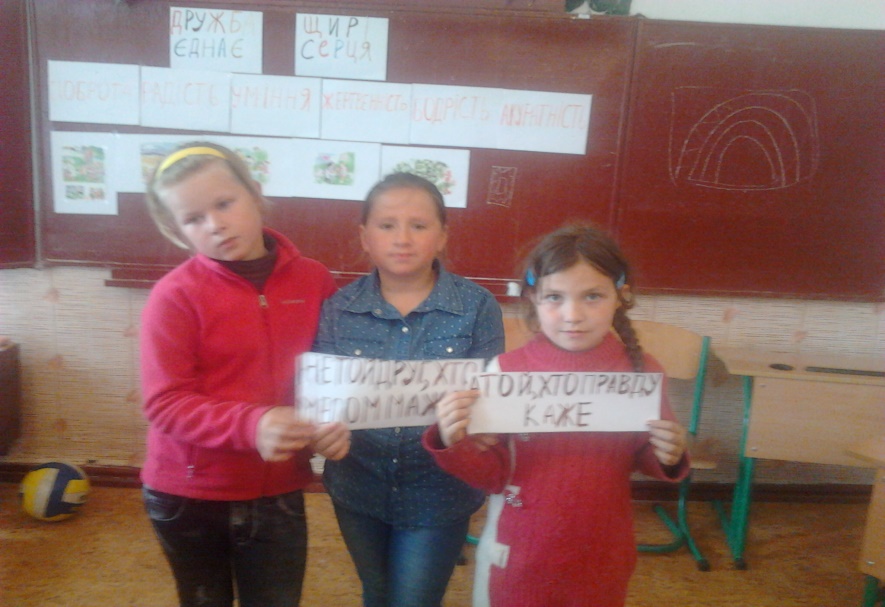 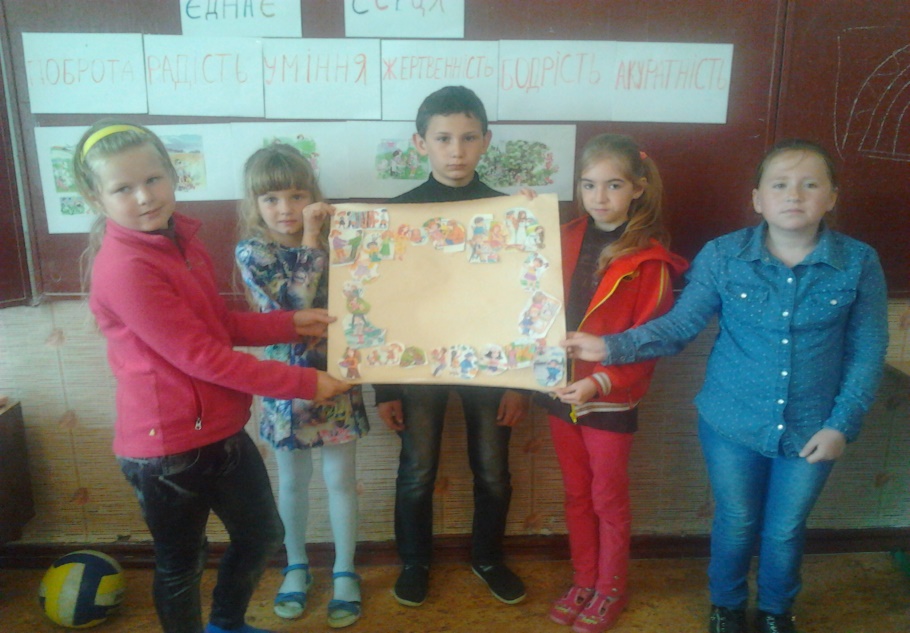 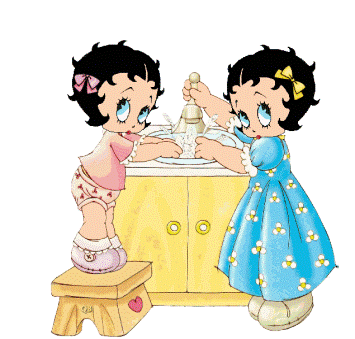 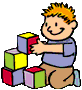 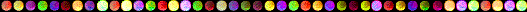 Outdoors games 
(game “Blind man”)
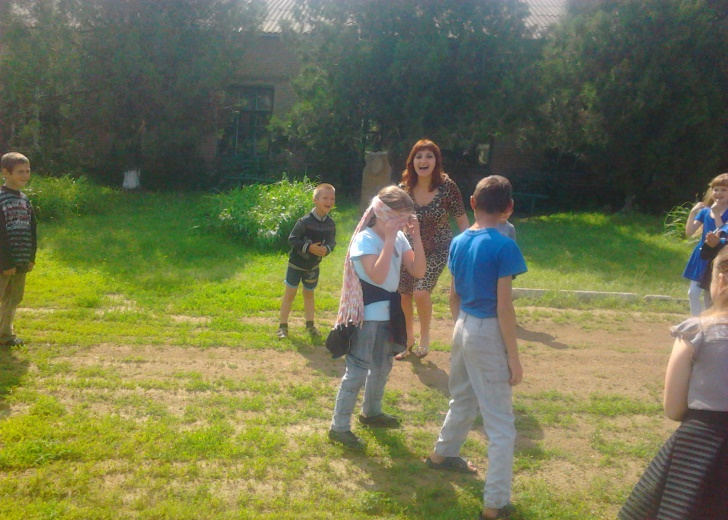 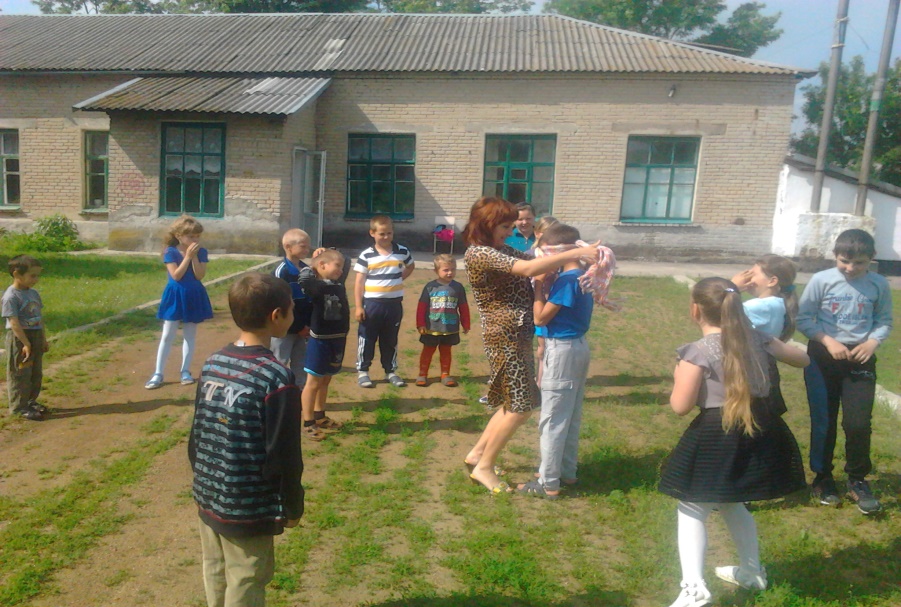 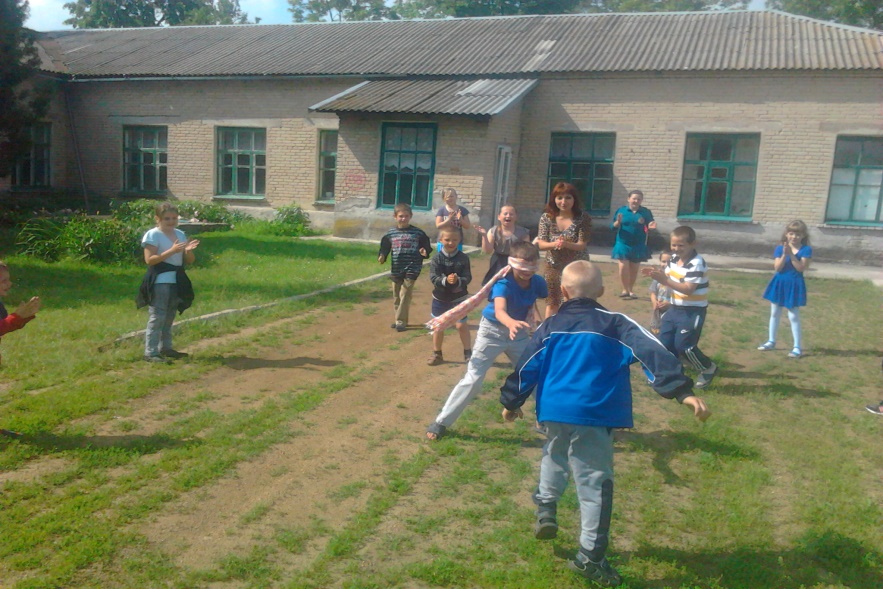 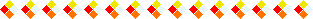 Казковий вернісаж
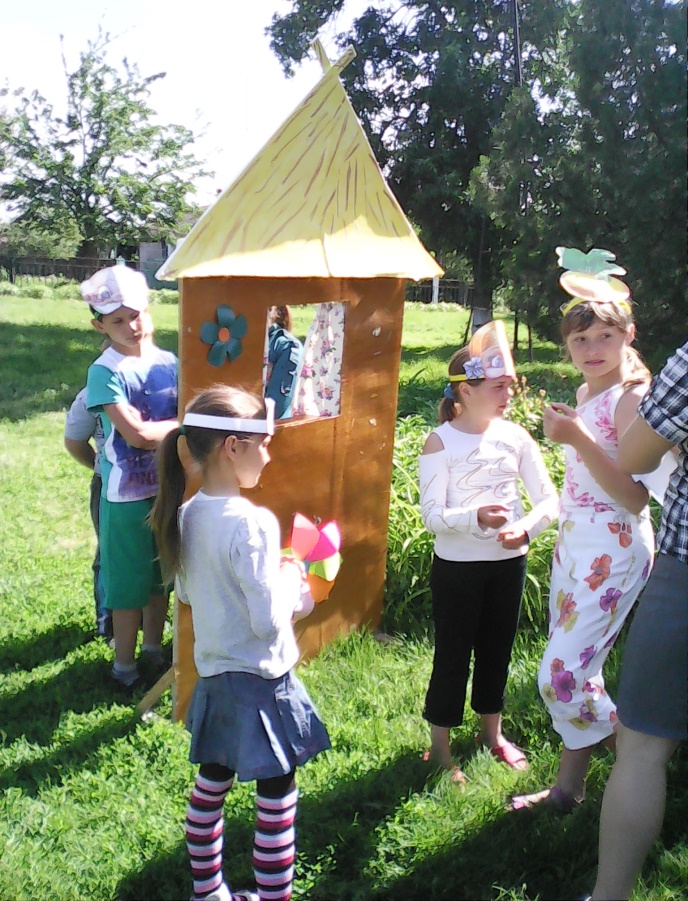 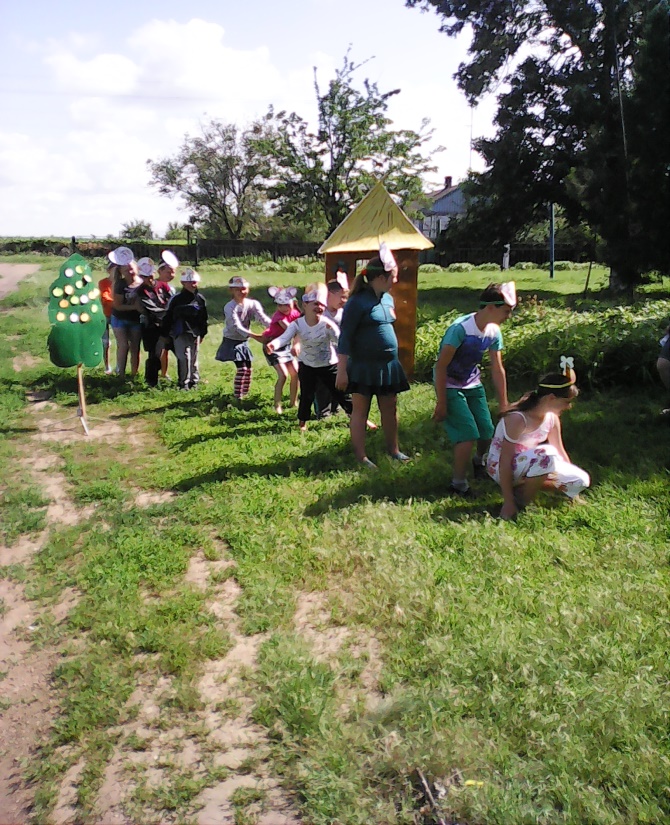 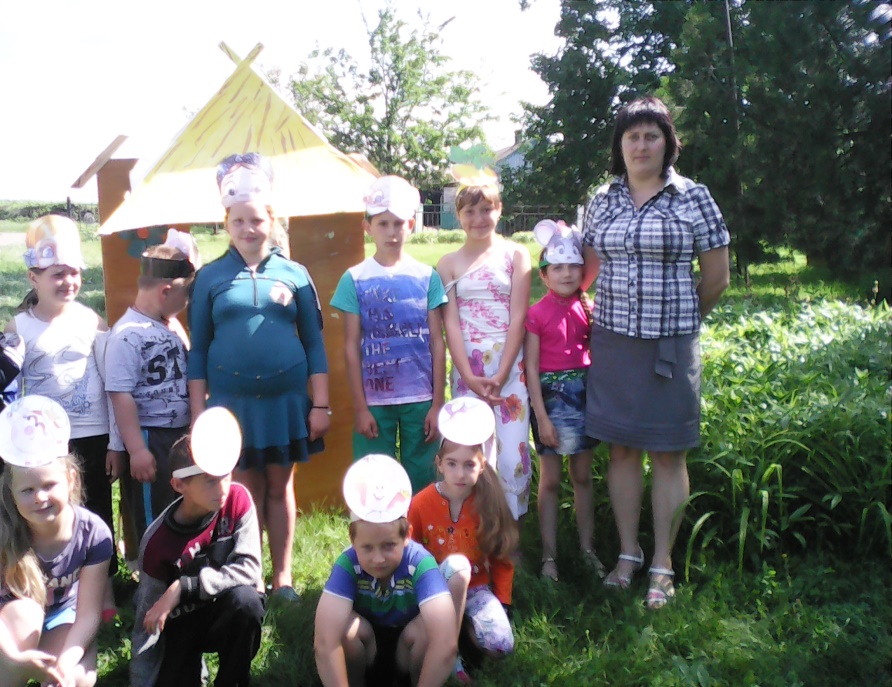 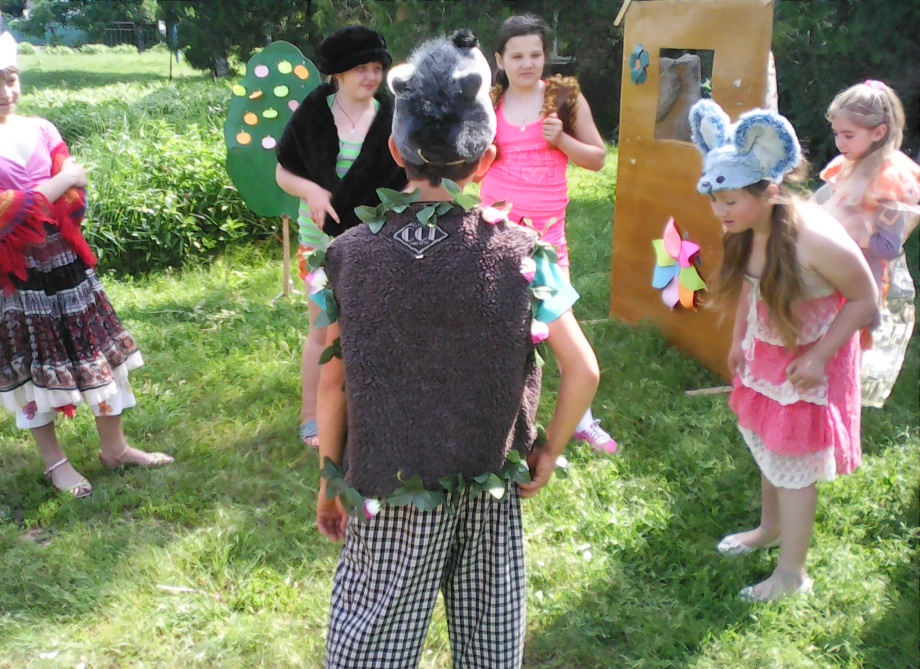 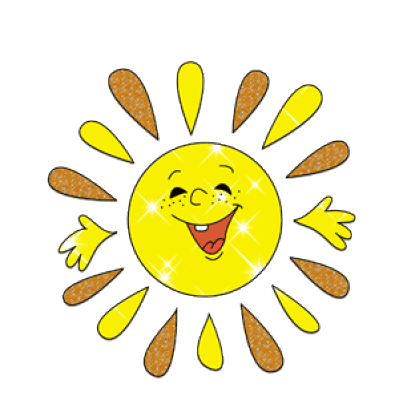 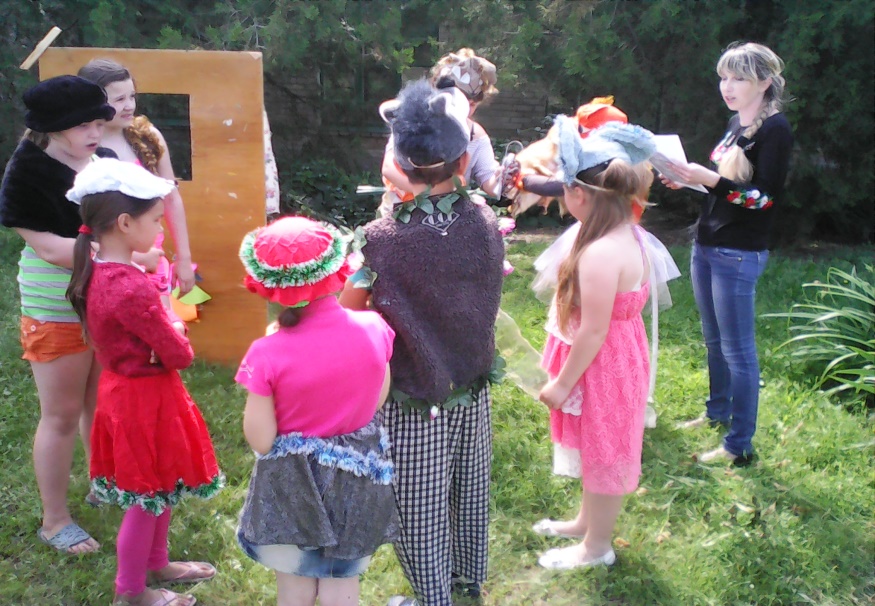 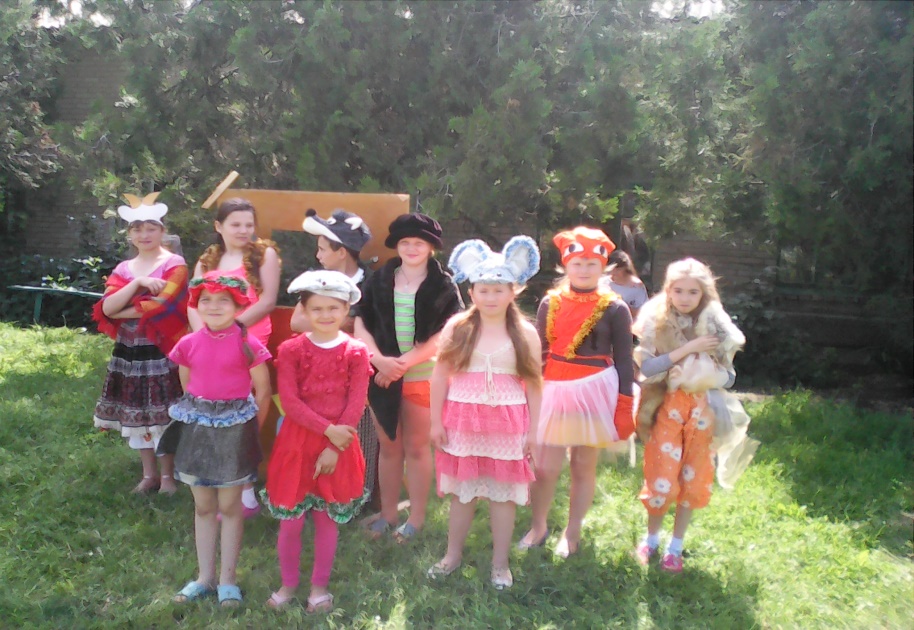 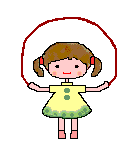 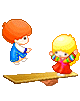 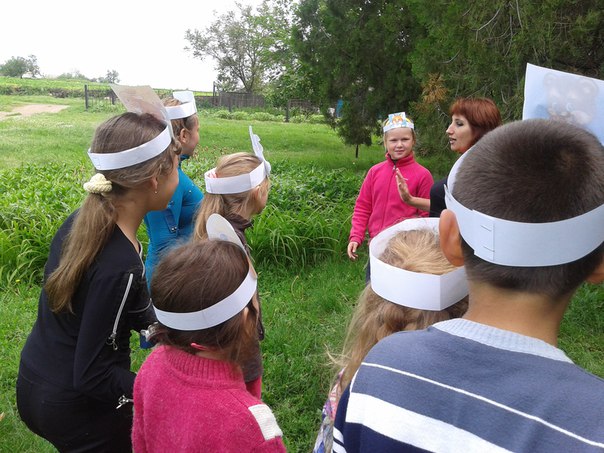 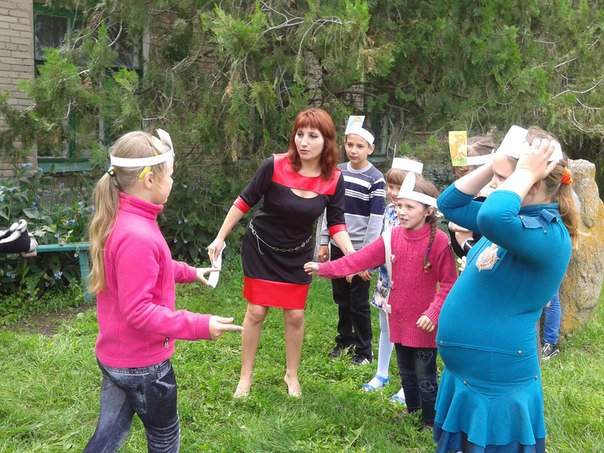 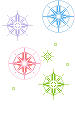 Tale
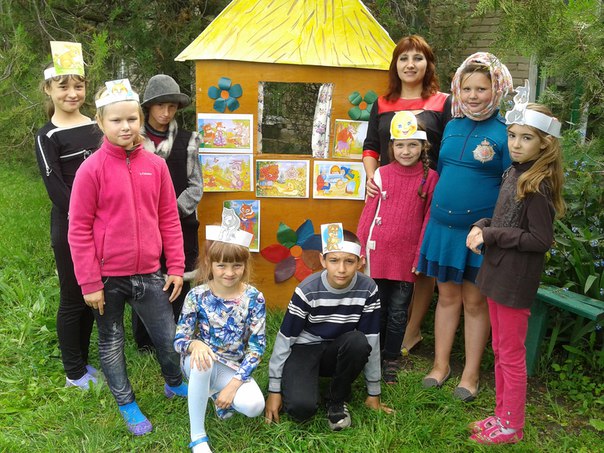 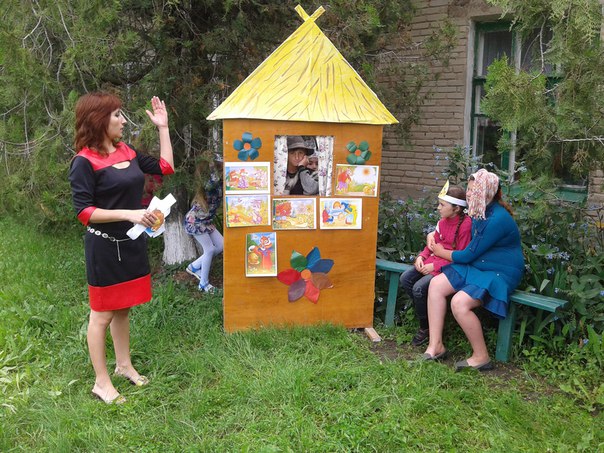 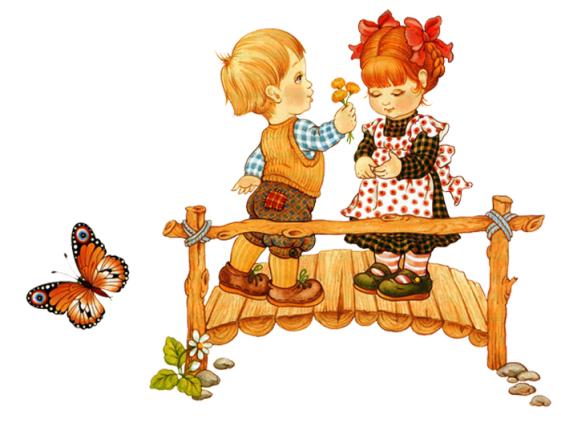 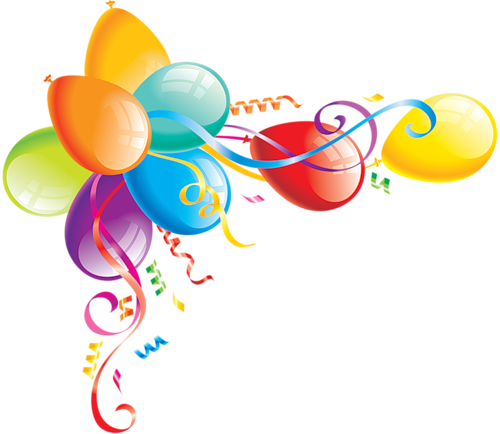 Кросворди, ребуси, пазли
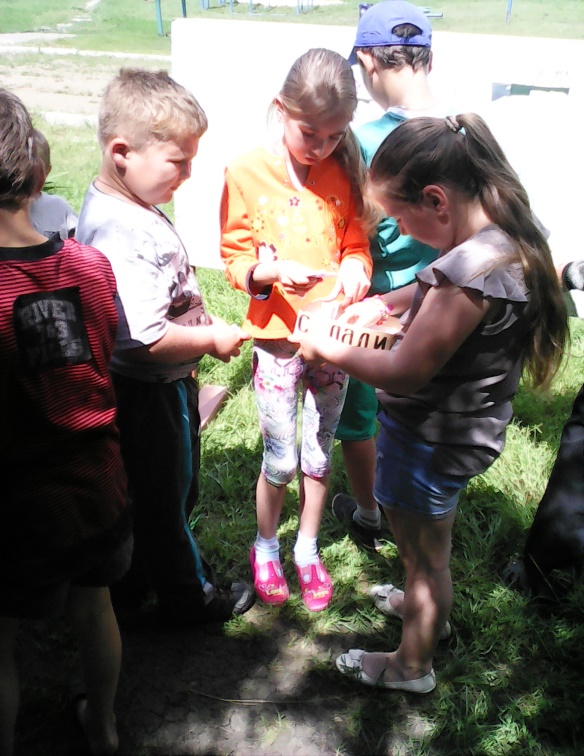 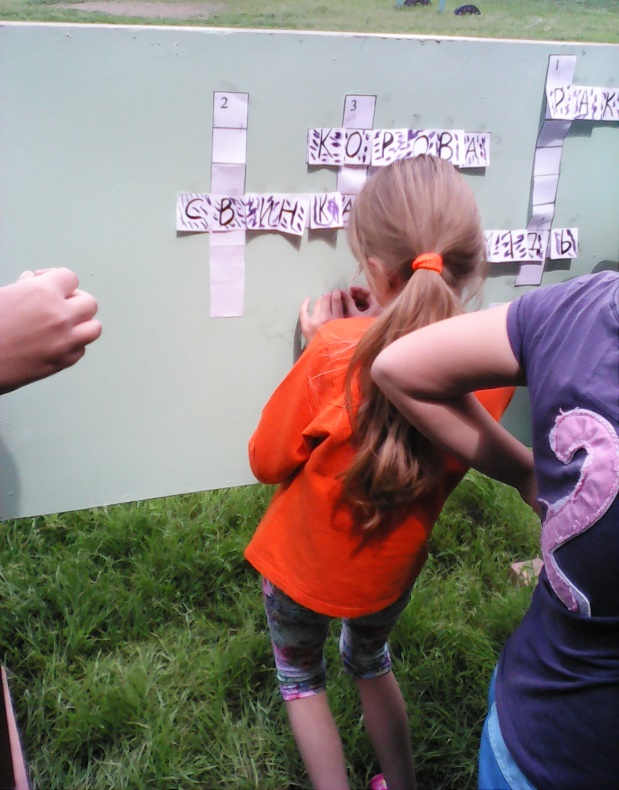 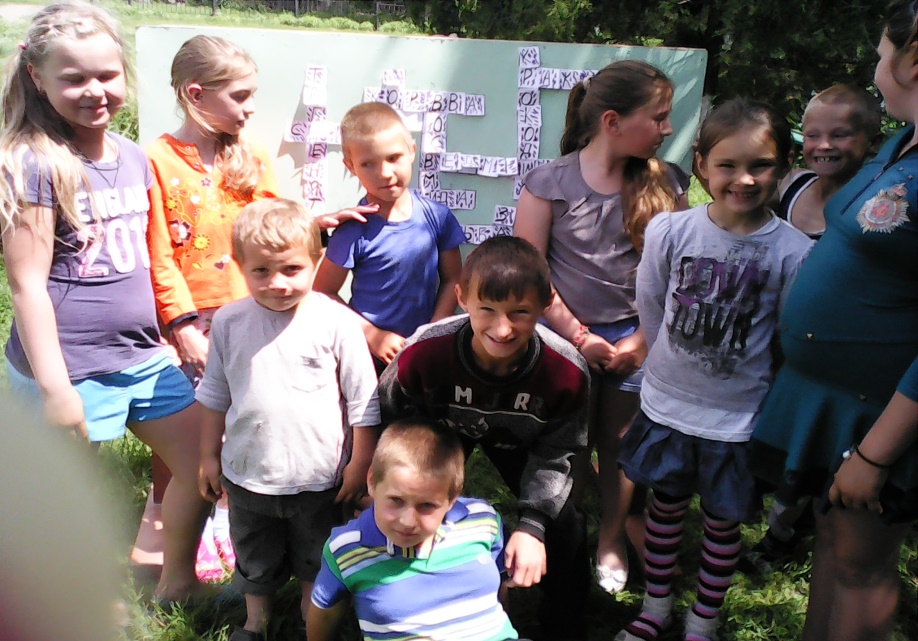 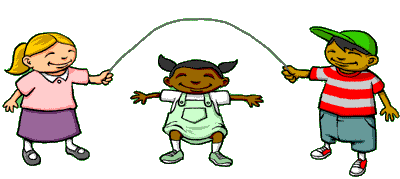 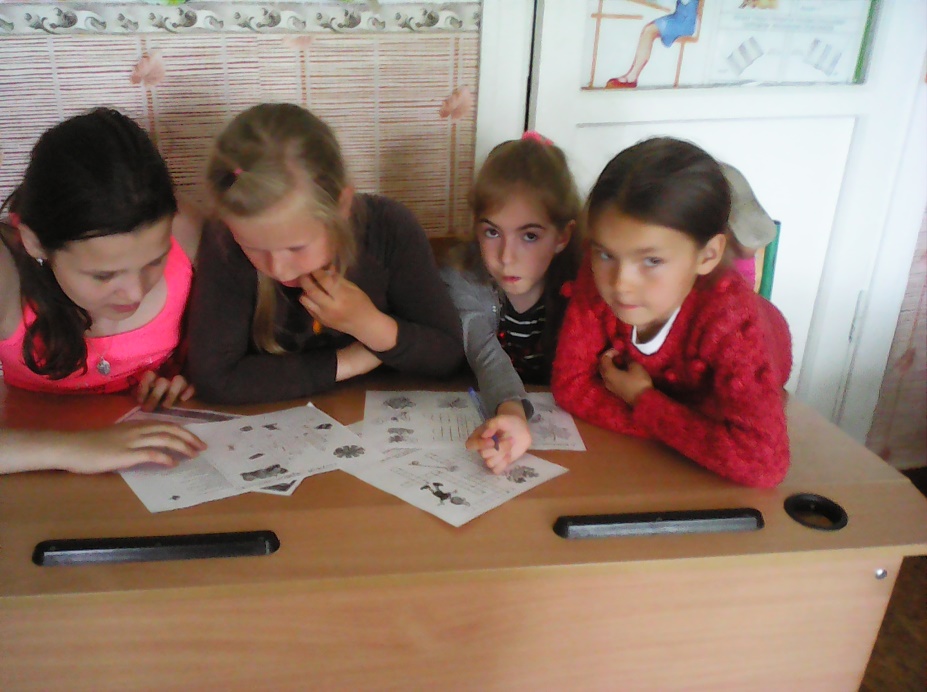 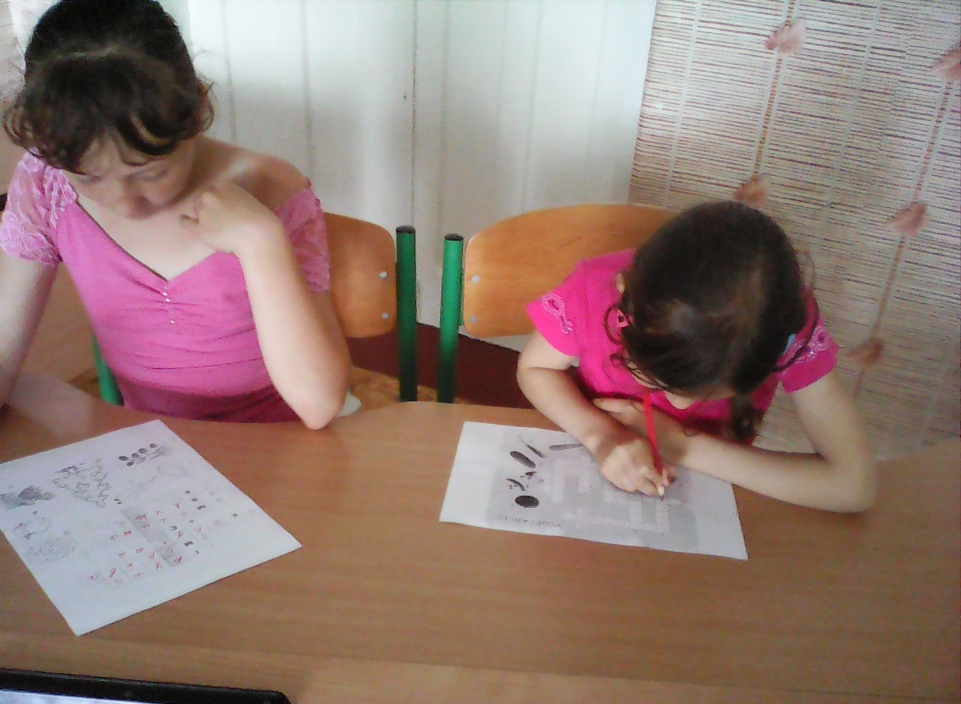 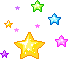 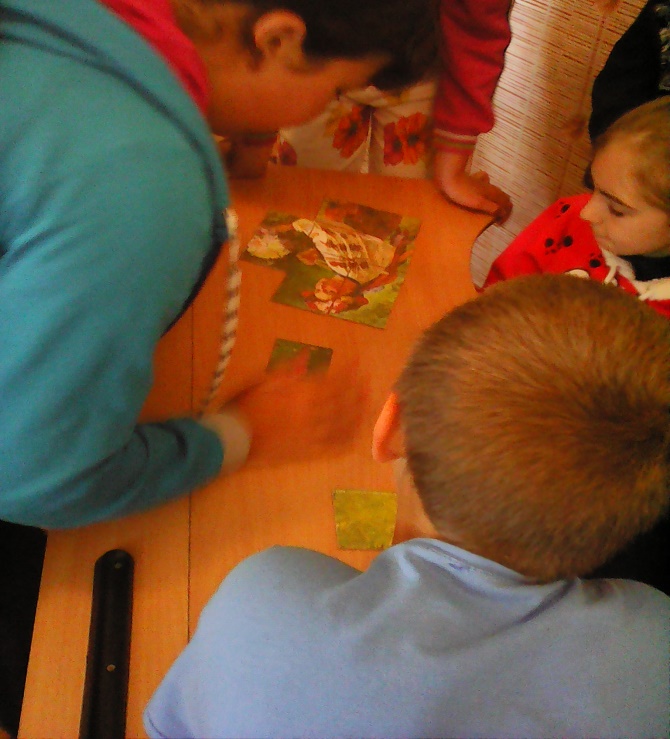 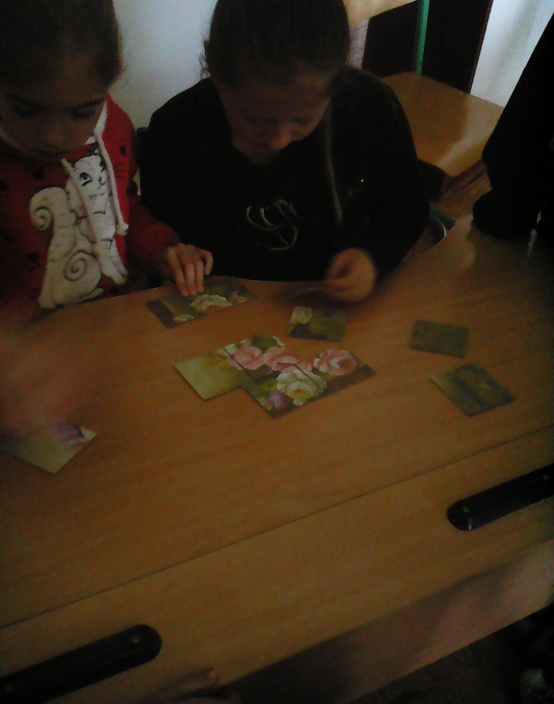 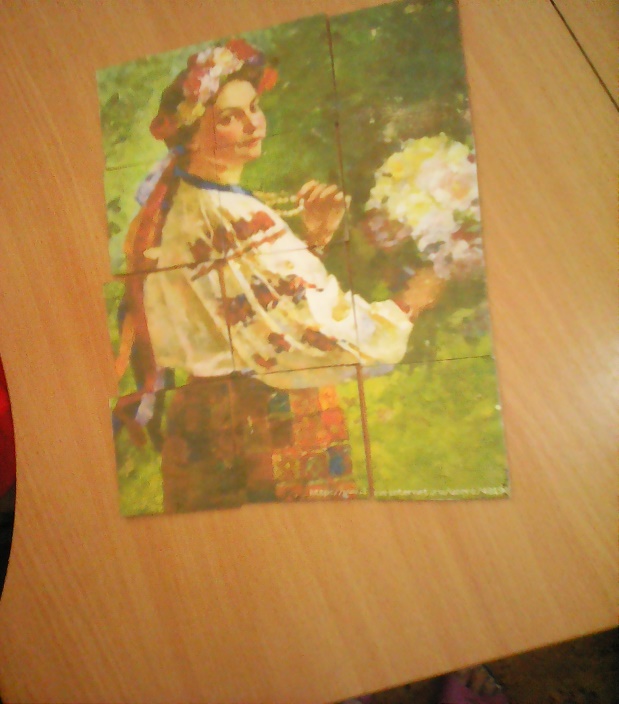 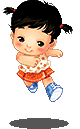 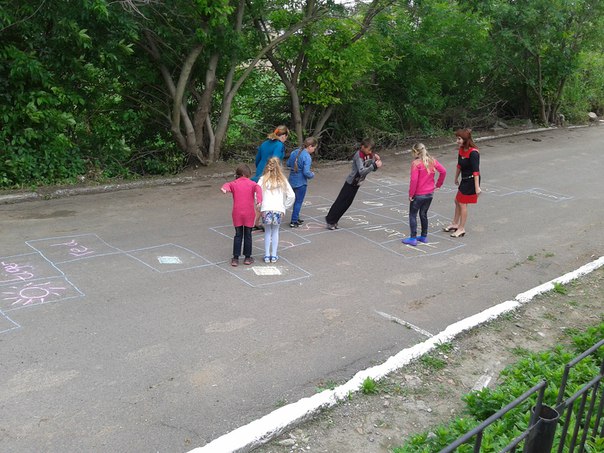 Outdoors games (Hopscotch)
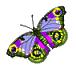 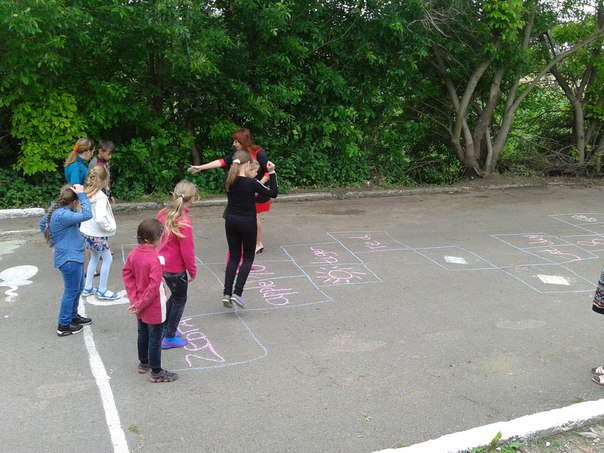 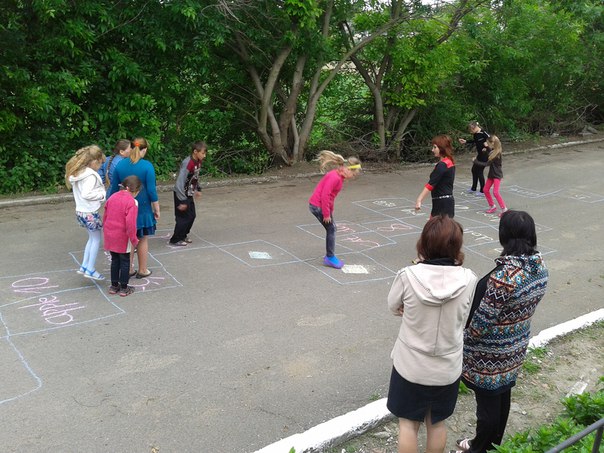 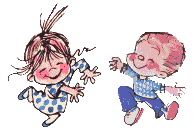 Розвивальні ігри з використанням  ІКТ
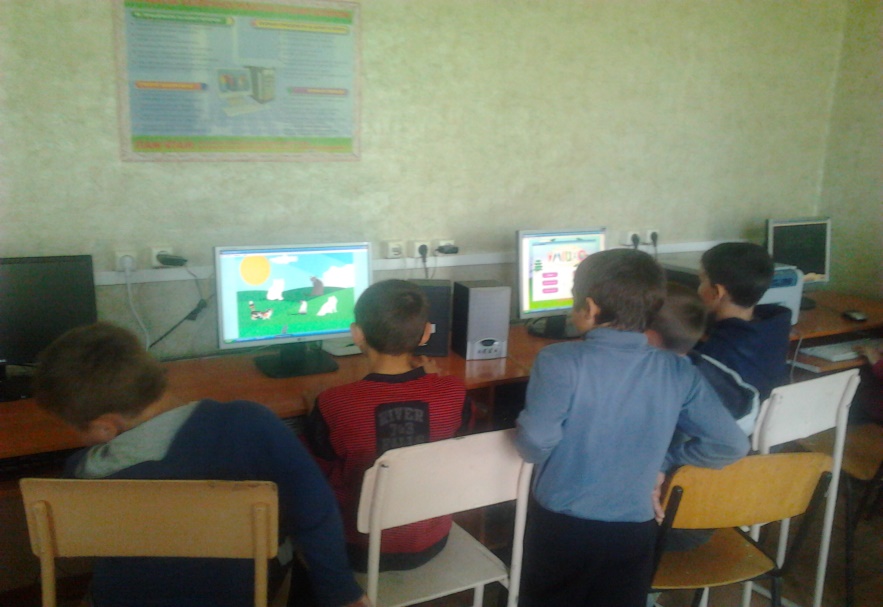 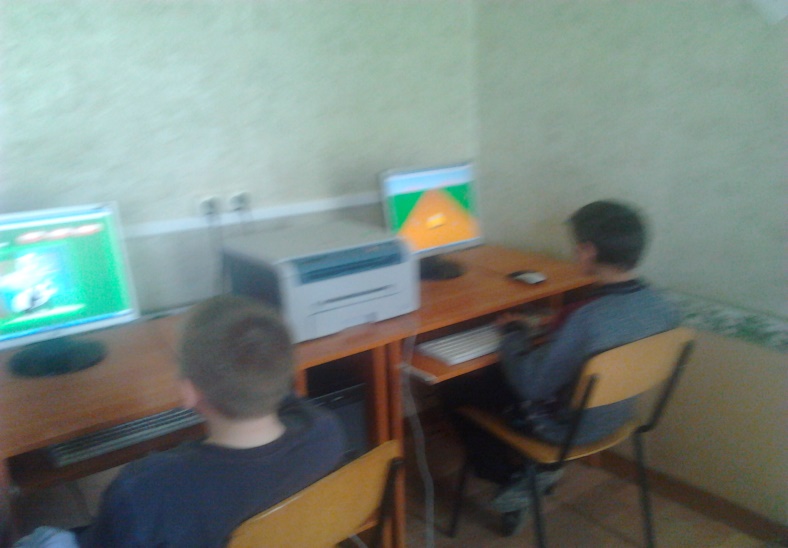 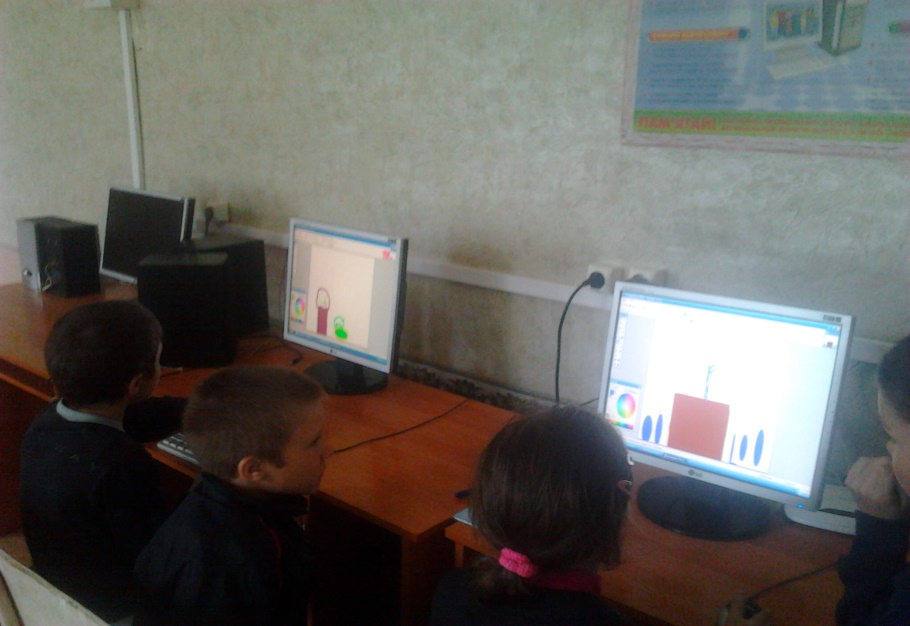 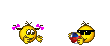 Learning songs in English
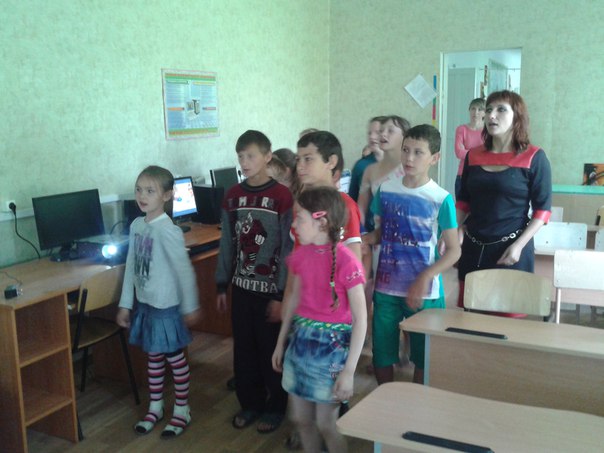 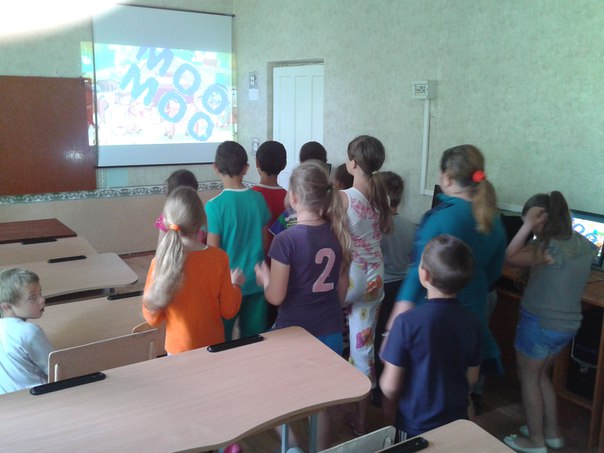 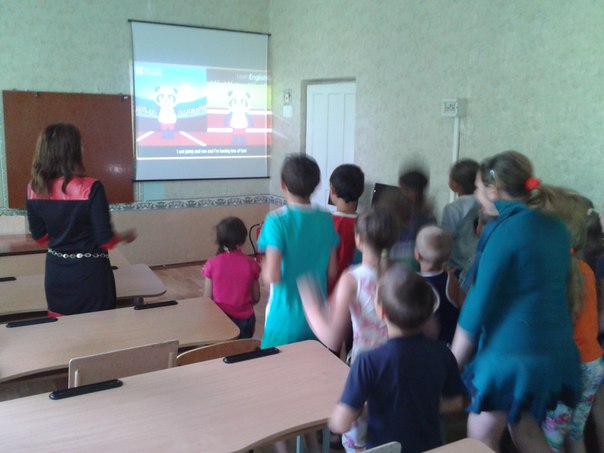 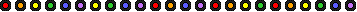 Вільний час
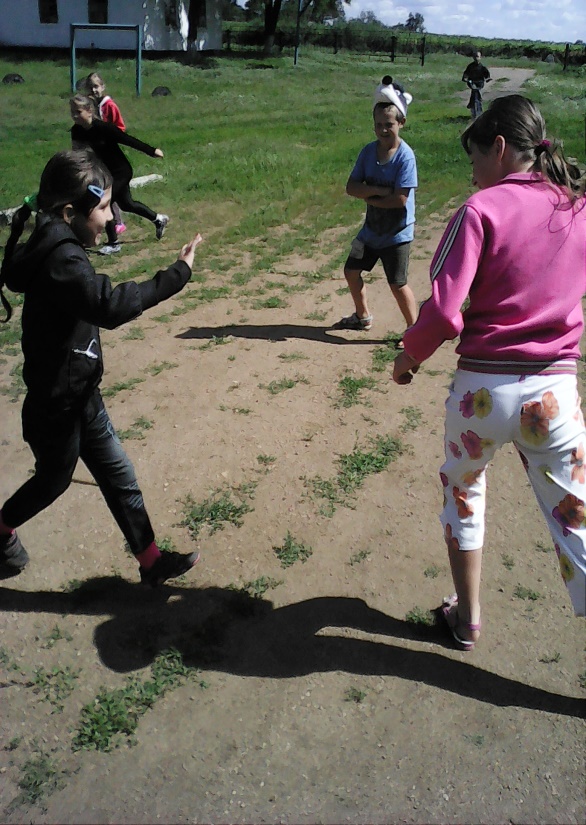 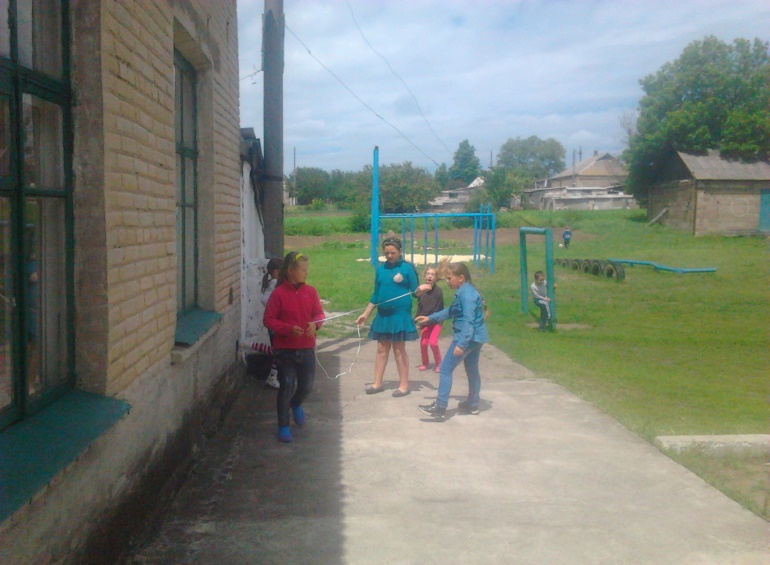 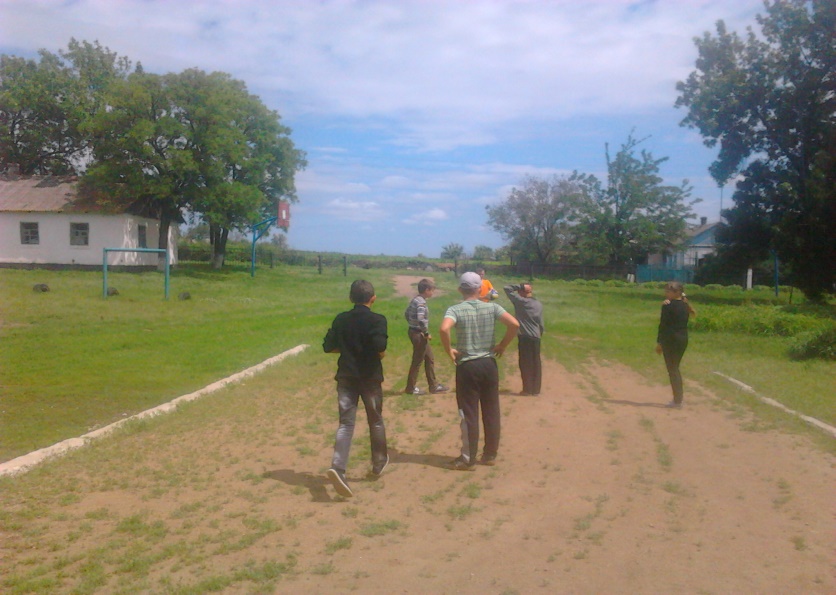 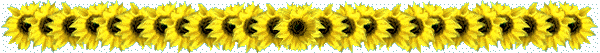 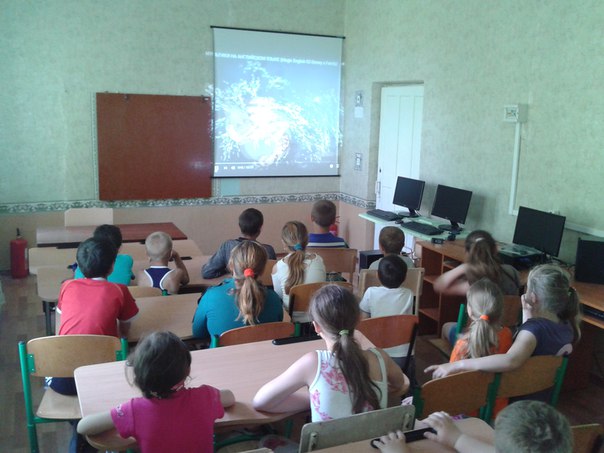 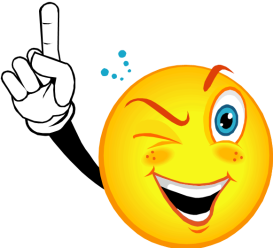 .
Watching 
 cartoons
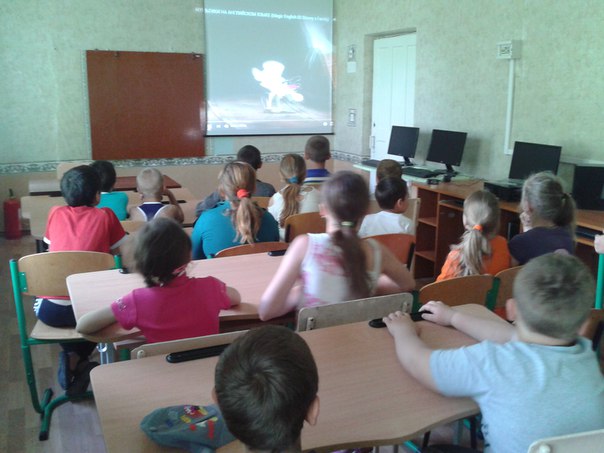 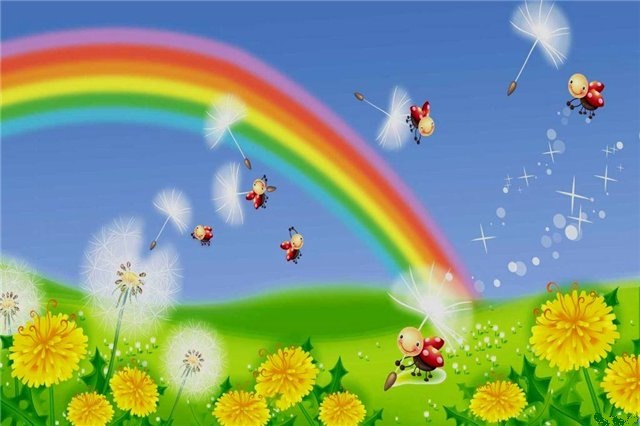